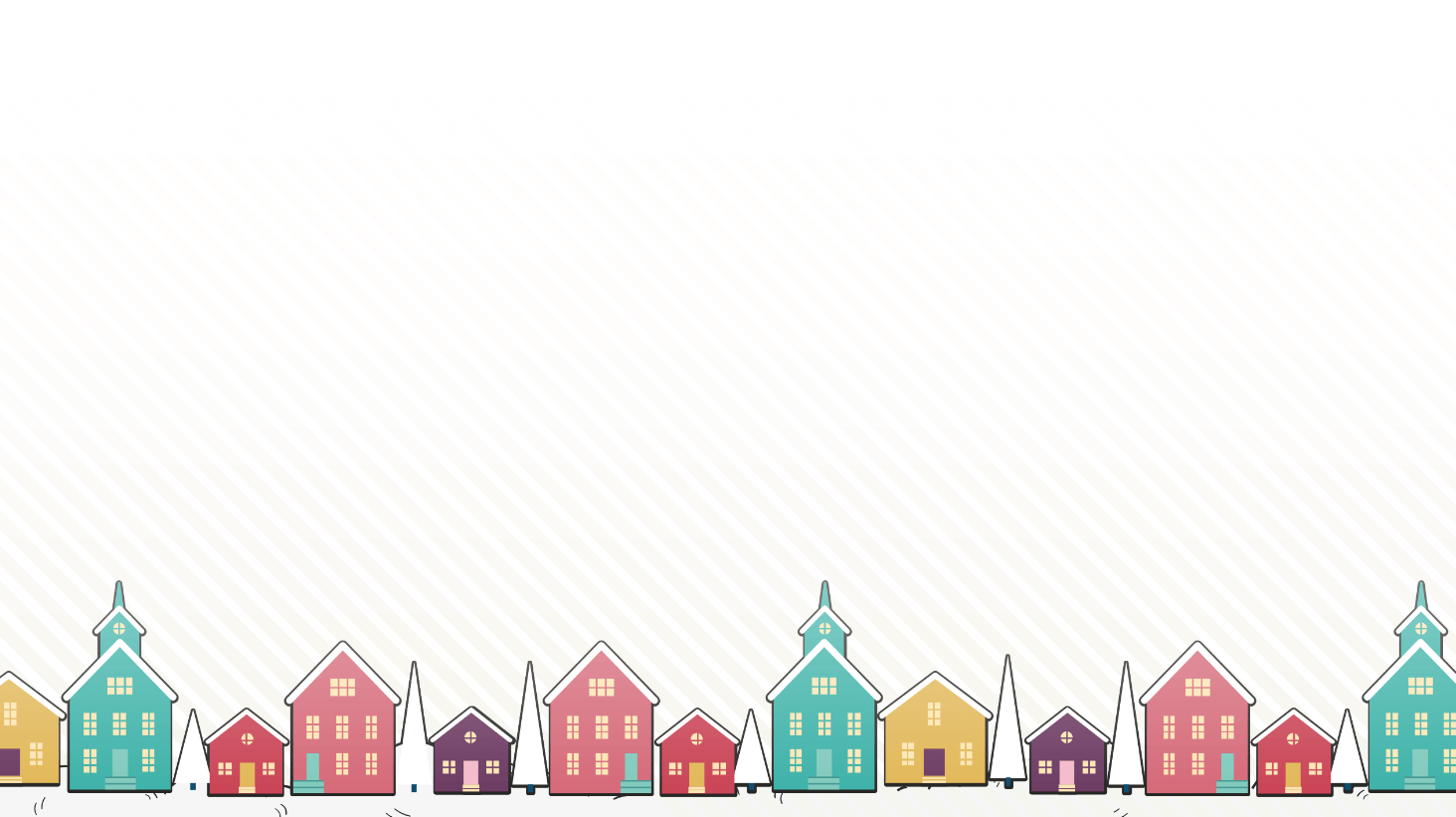 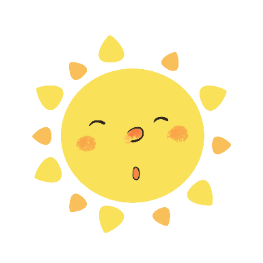 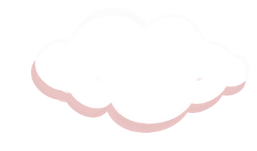 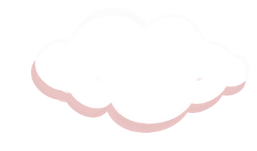 少先队竞选自我介绍
少先队竞选自我介绍
少先队竞选自我介绍
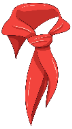 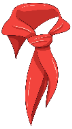 时间：20XX年   汇报人：PPT营
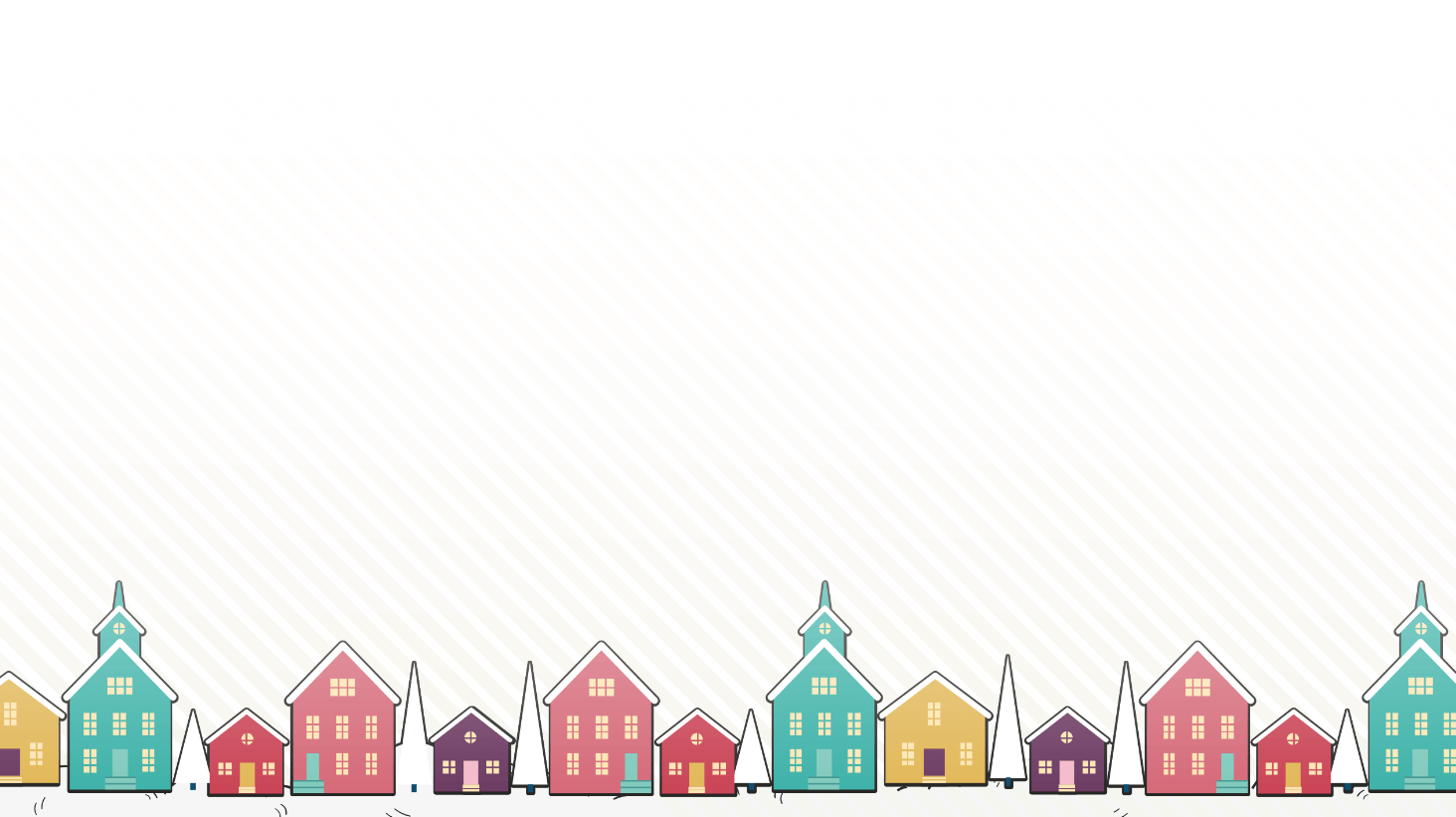 https://www.ypppt.com/
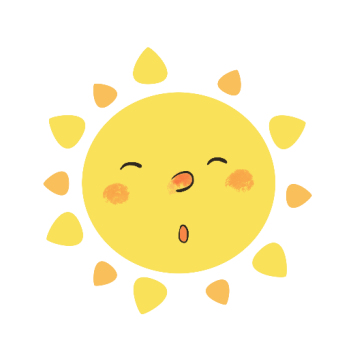 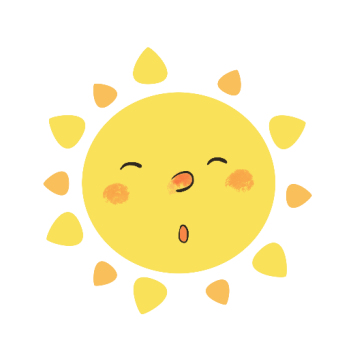 1.自我介绍
2.优势特点
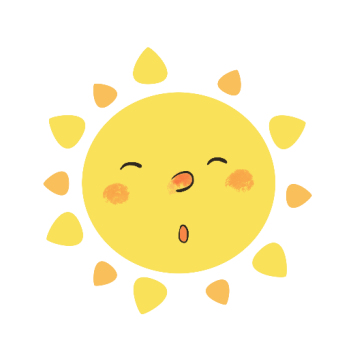 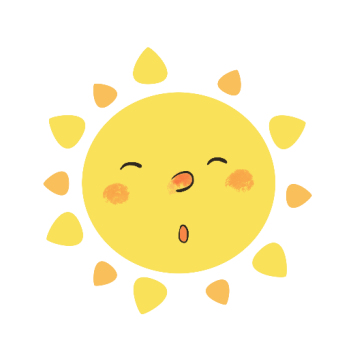 3.兴趣爱好
4.宣誓拉票
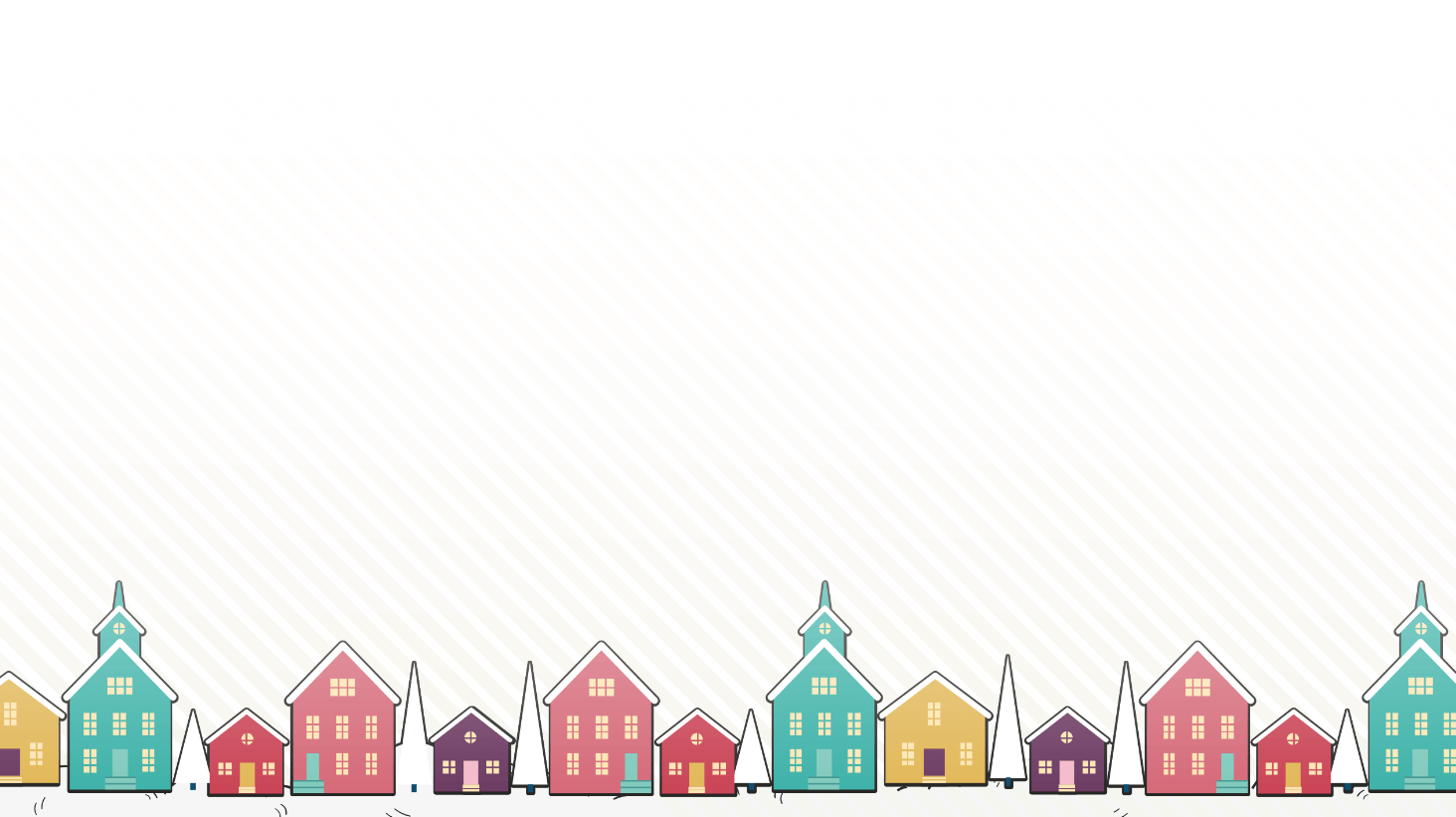 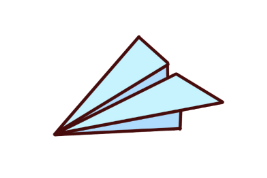 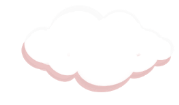 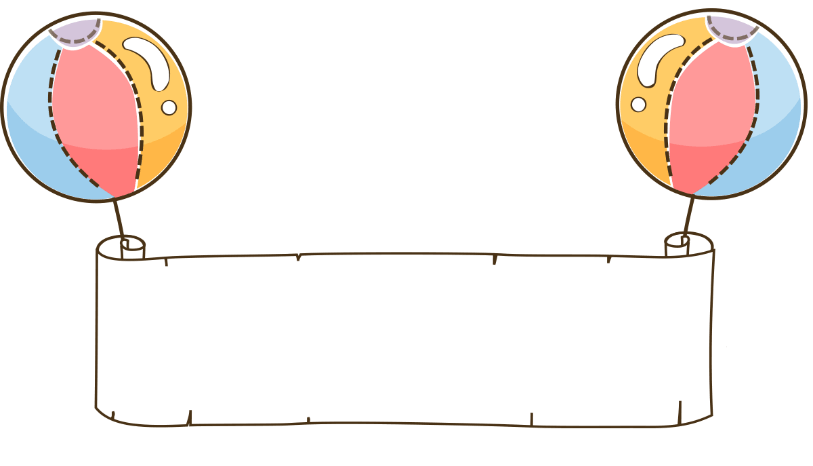 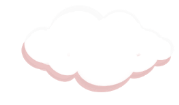 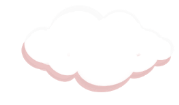 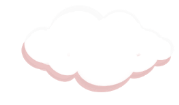 自我介绍
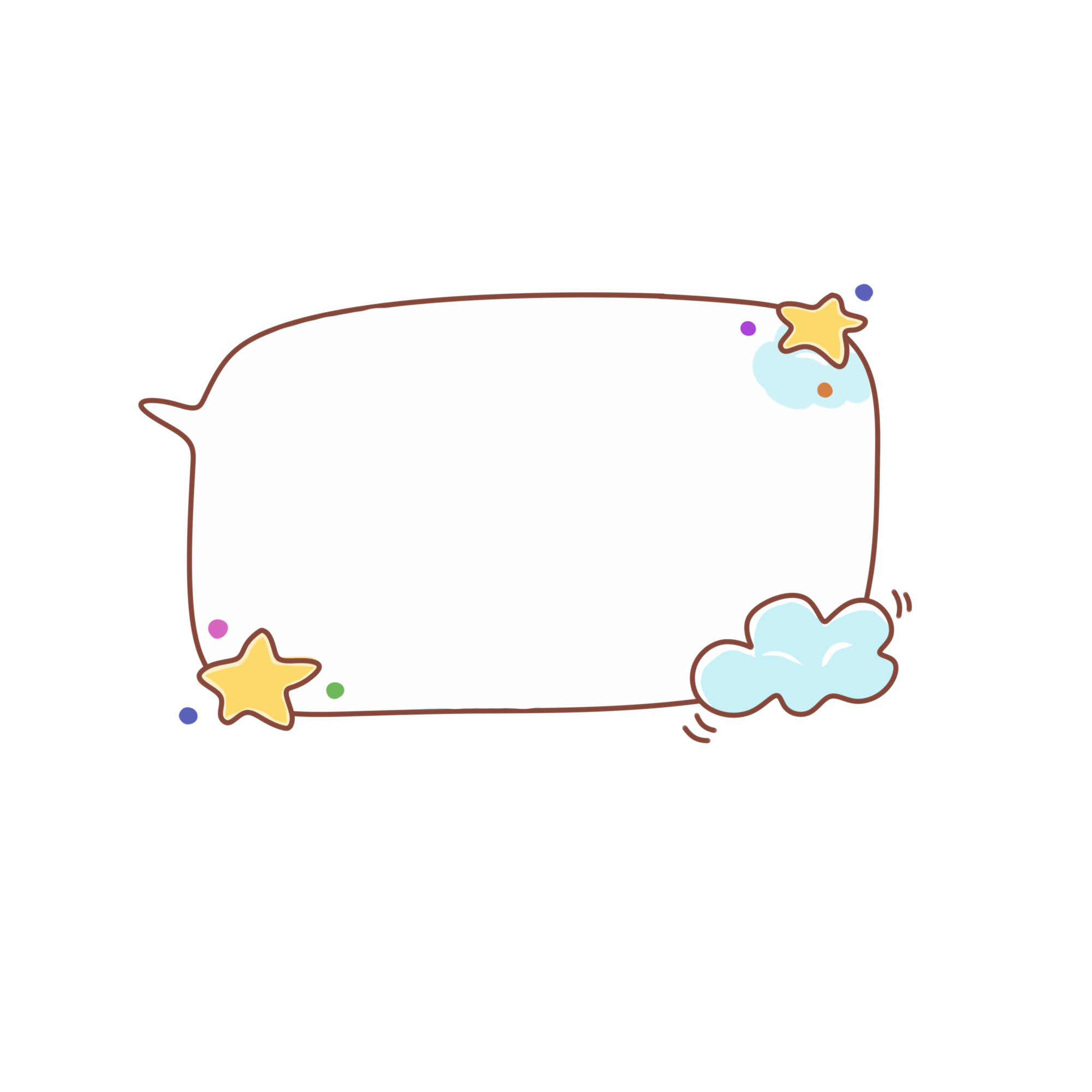 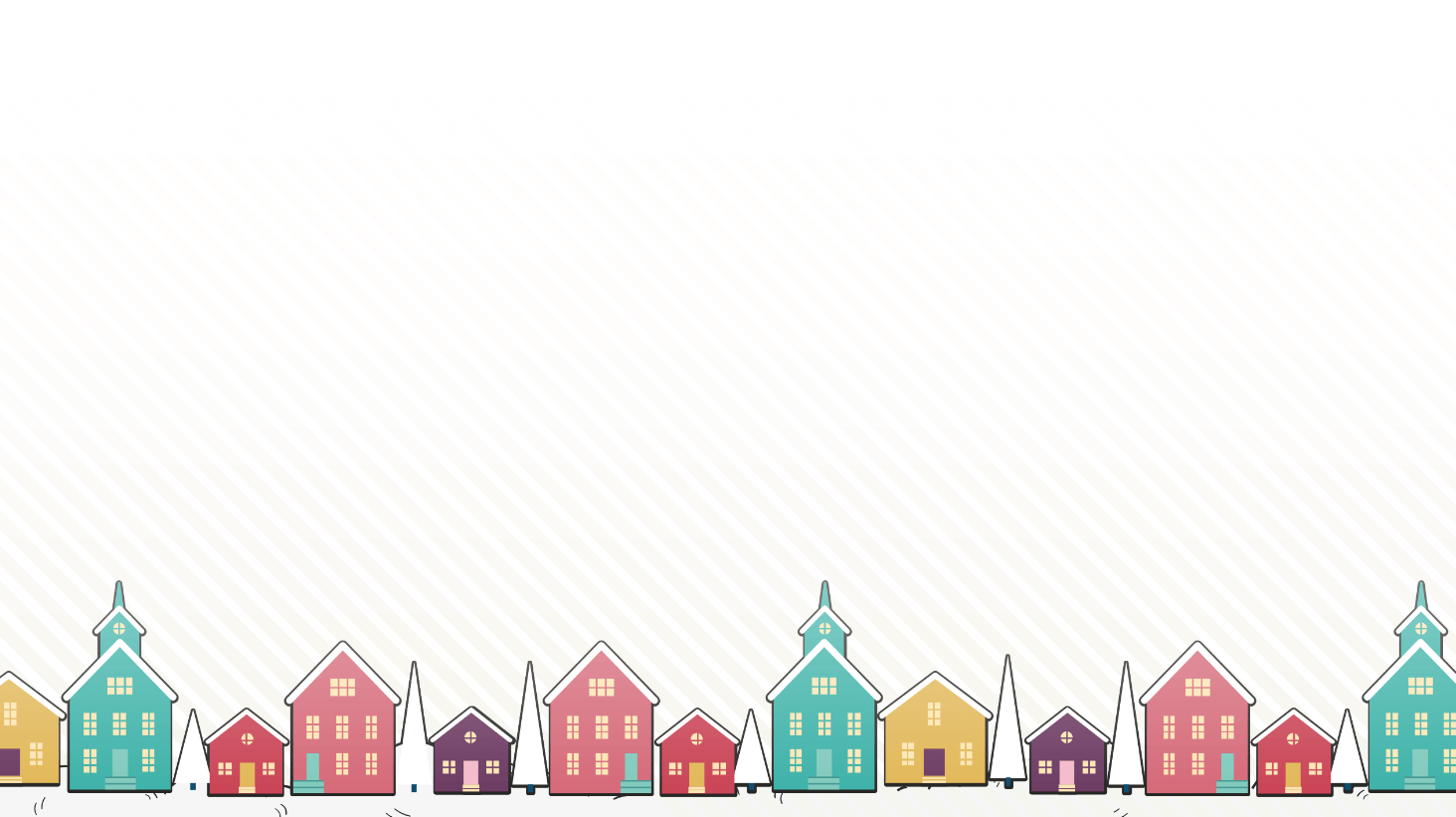 同学们好！老师好！
我是三一班的笨笨，三年来，在老师的辛勤培育教导下，我长大了，连年被评为“三好”学生和优秀班干部。老师给我的评价是：做事认真、主动、组织能力强；同学们给我的评价是：学习成绩好，举止大方；我给自己的评价是：充满自信、喜欢挑战、乐于奉献。
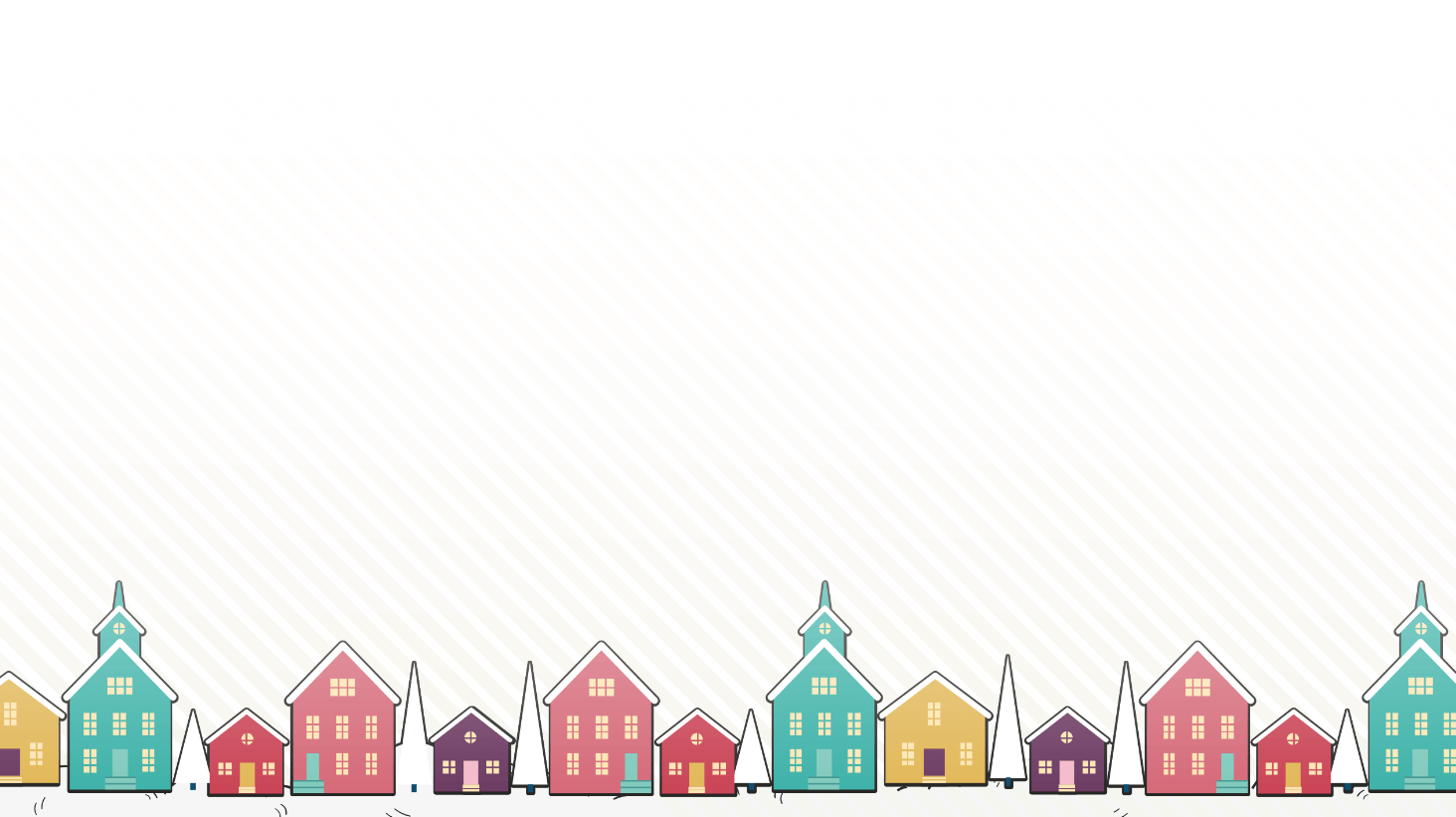 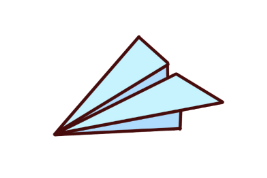 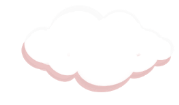 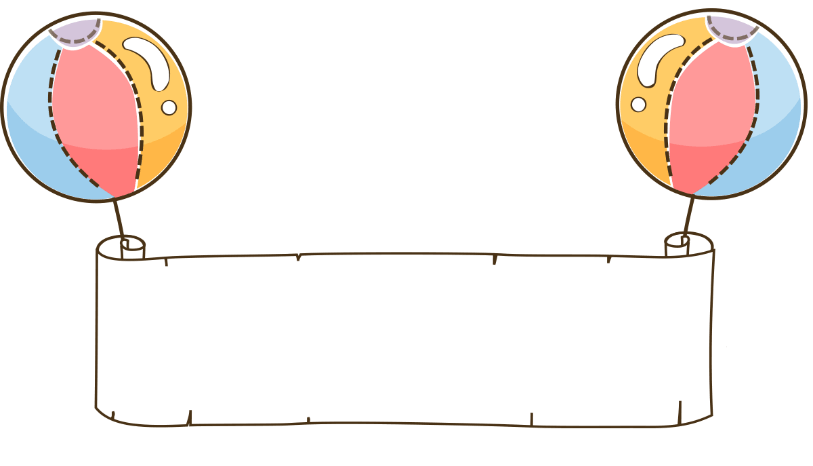 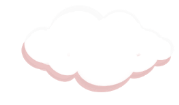 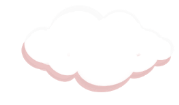 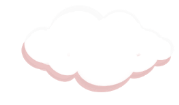 优势特点
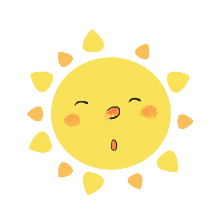 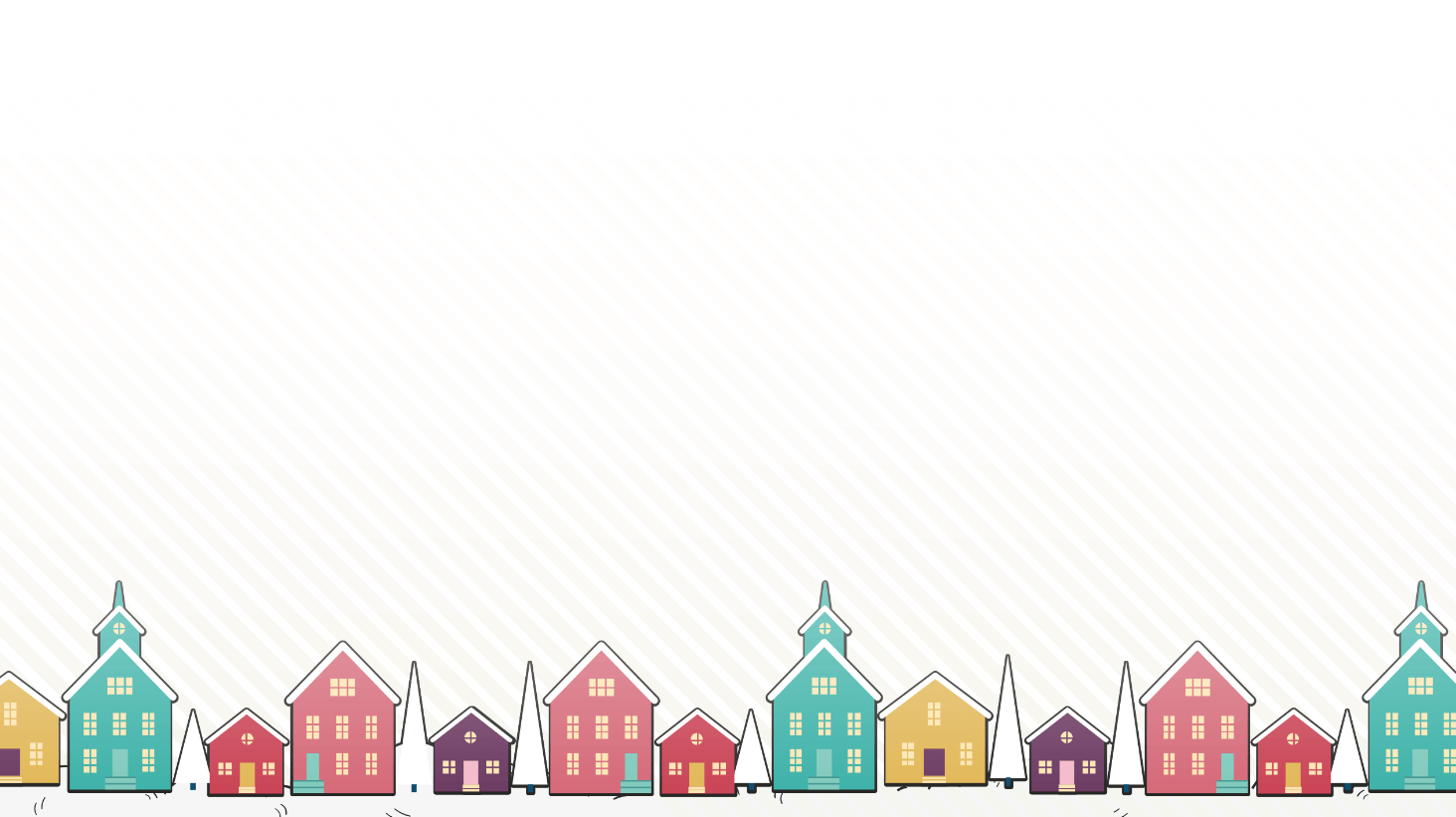 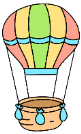 做事认真、主动、组织能力强；
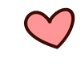 优势
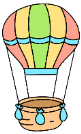 学习成绩好，举止大方；
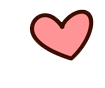 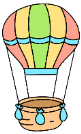 充满自信、喜欢挑战、乐于奉献。
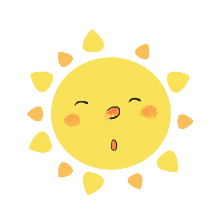 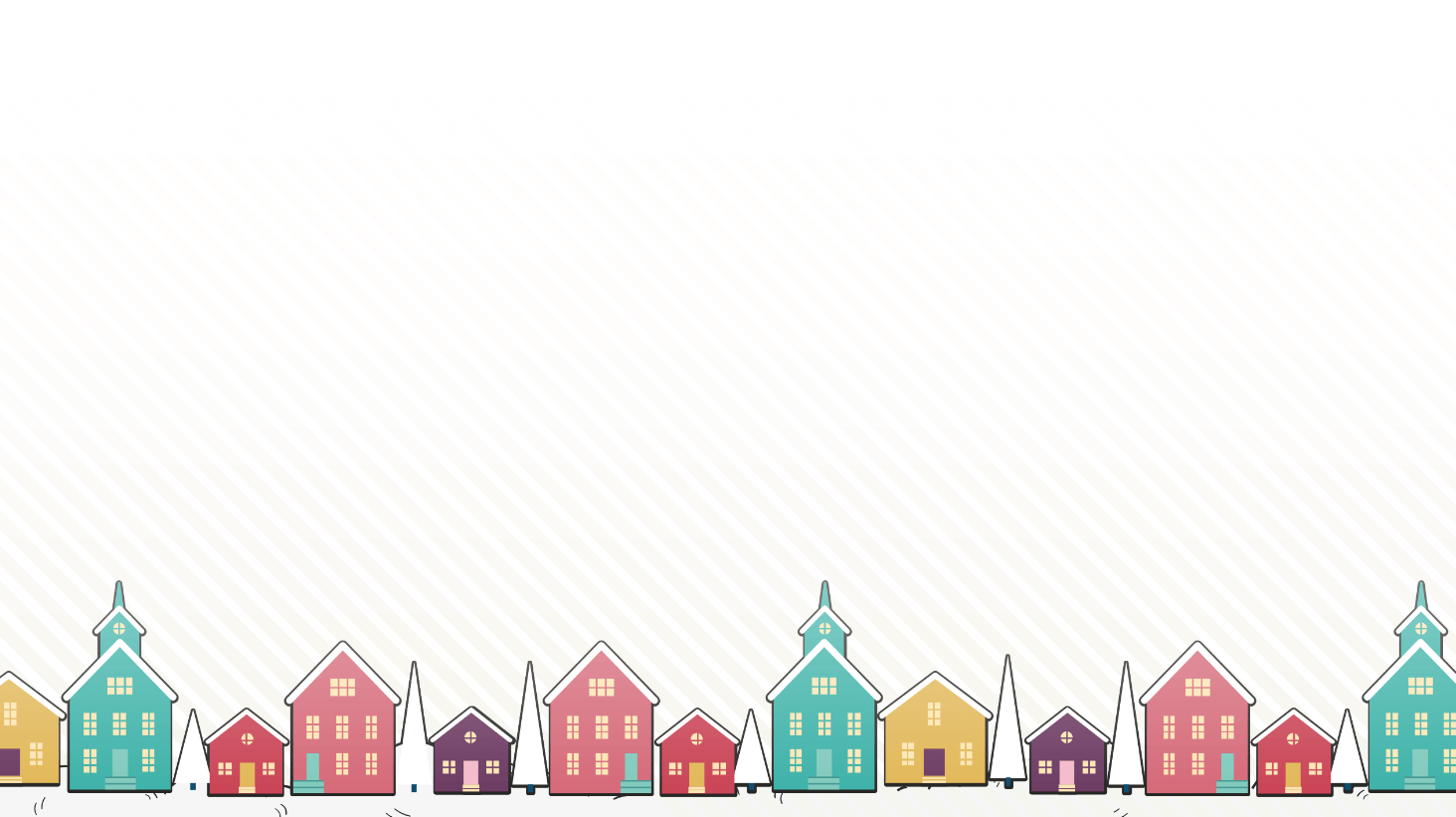 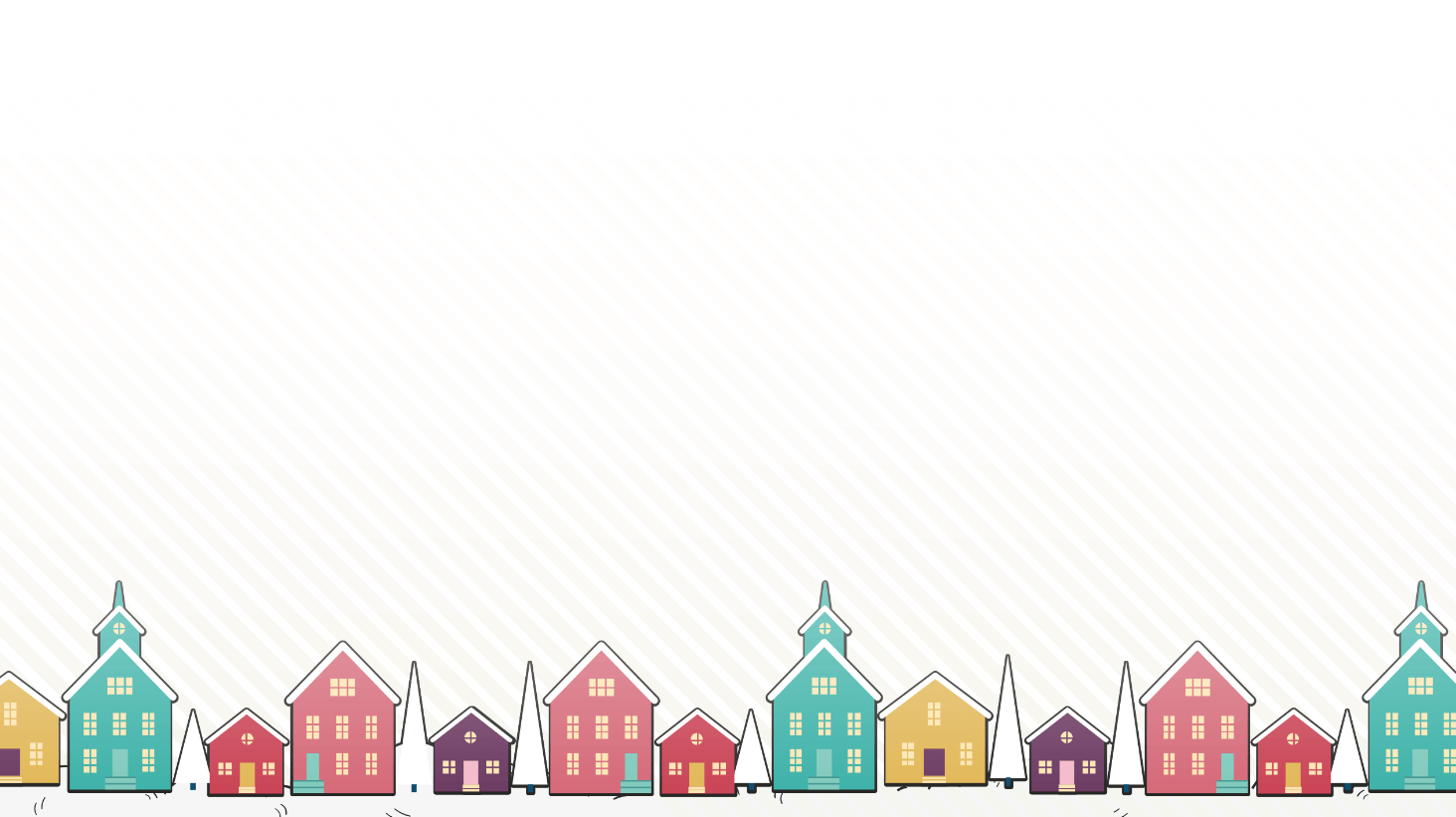 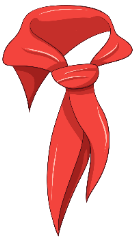 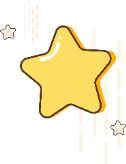 请输入文本请输入文本请输入文本请输入文本
请输入文本请输入文本请输入文本请输入文本
请输入文本请输入文本请输入文本请输入文本
特点
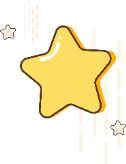 请输入文本请输入文本请输入文本请输入文本
请输入文本请输入文本请输入文本请输入文本
请输入文本请输入文本请输入文本请输入文本
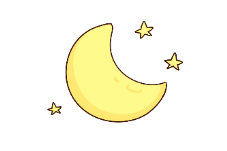 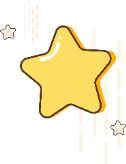 请输入文本请输入文本请输入文本请输入文本
请输入文本请输入文本请输入文本请输入文本
请输入文本请输入文本请输入文本请输入文本
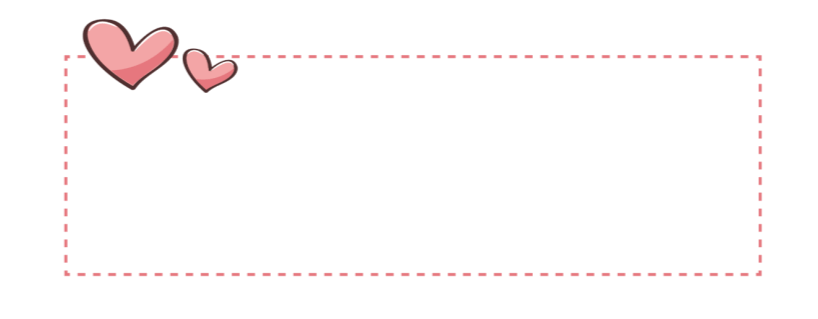 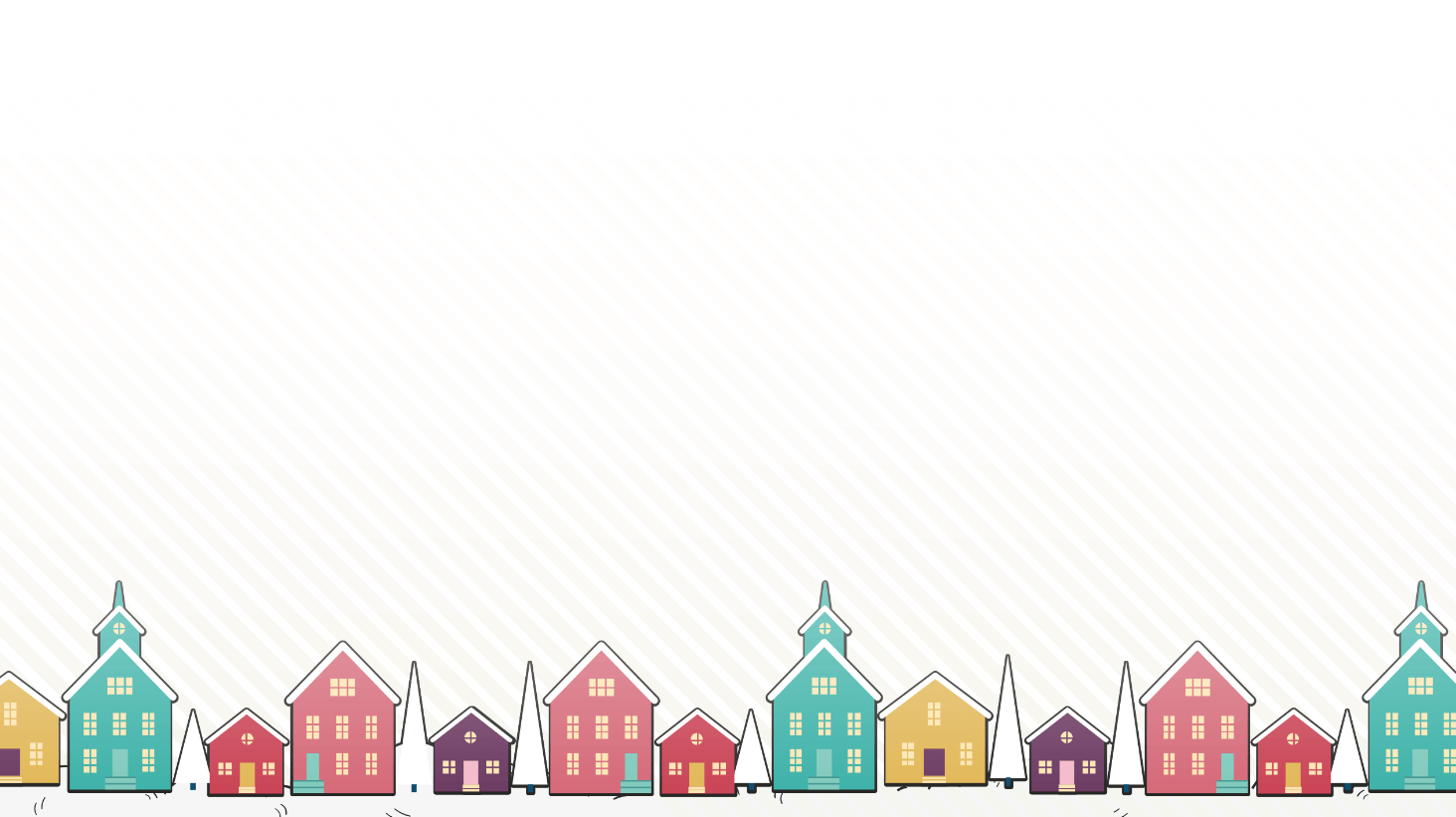 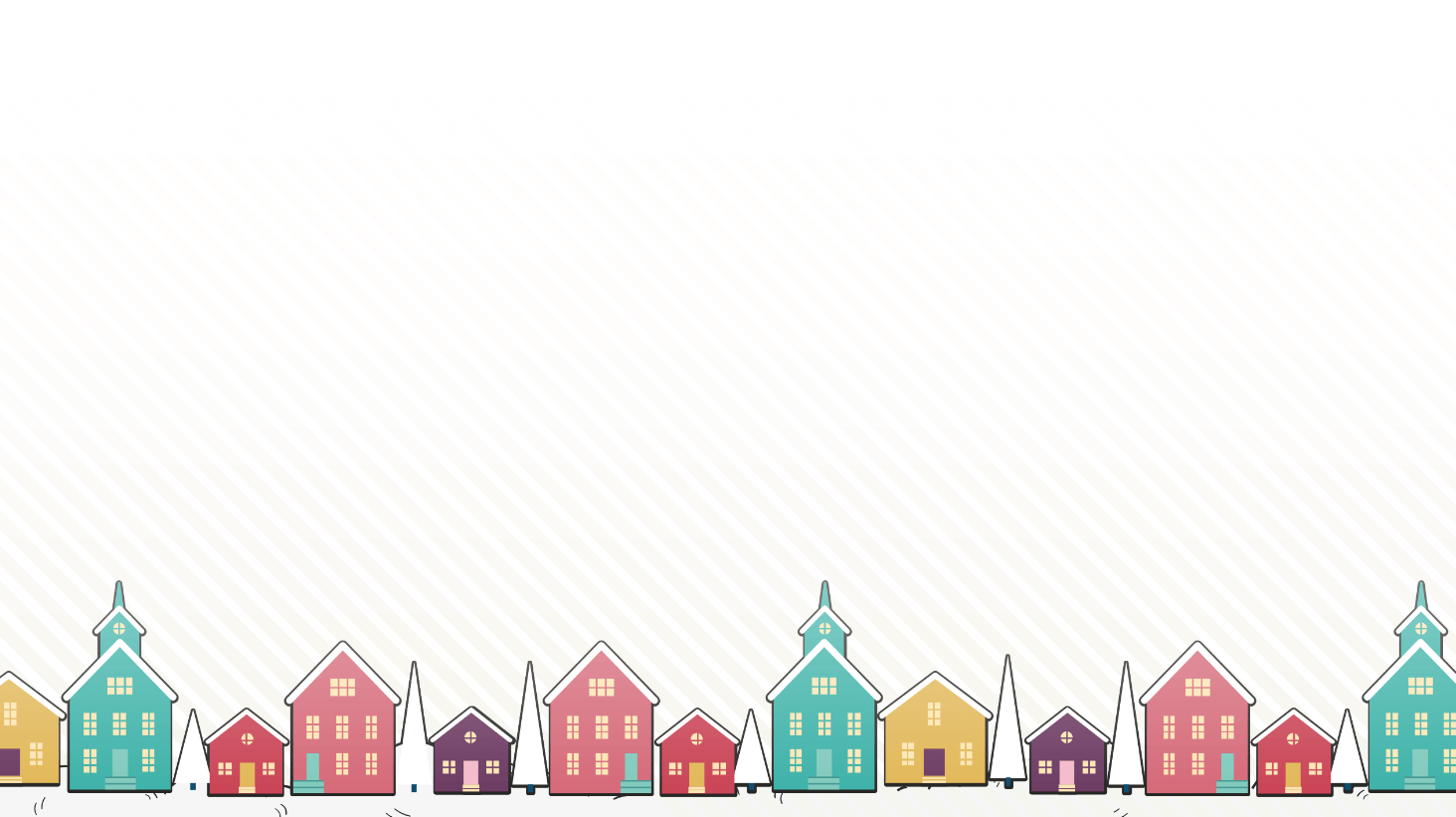 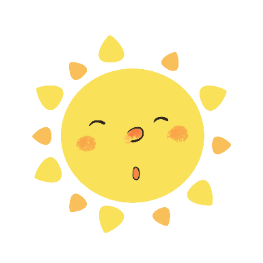 我的性格
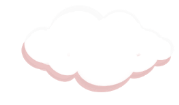 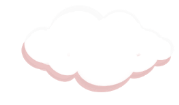 请输入文本
请输入文本
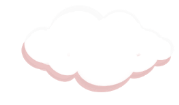 请输入文本
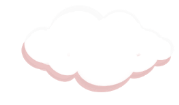 请输入文本
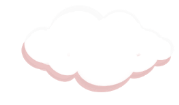 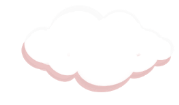 请输入文本
请输入文本
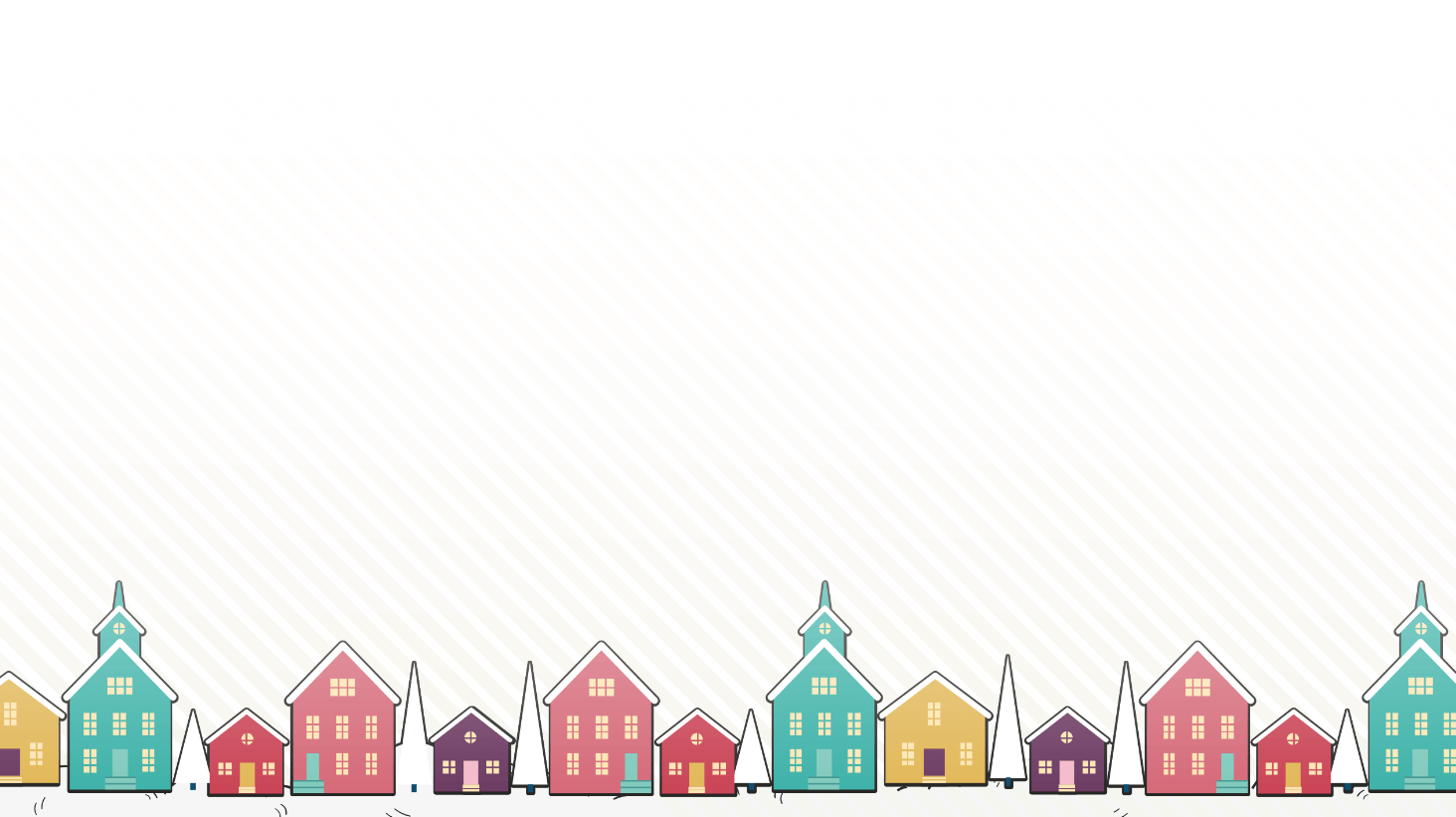 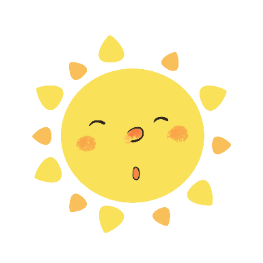 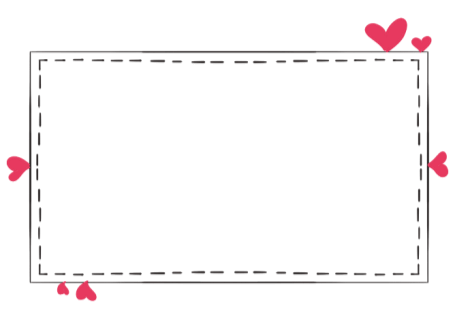 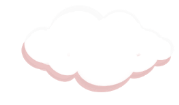 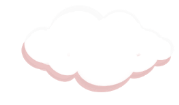 获奖荣誉
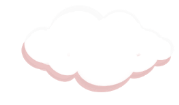 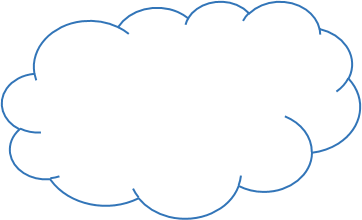 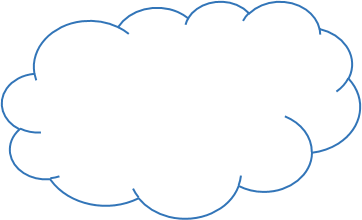 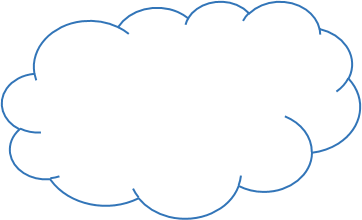 2020年3月
2019年5月
2021年6月
获得全国小学生美术大赛个人三等奖
获得全班三好学生荣誉称号
语文作文《我的妈妈》获得全国小学生作文大赛二等奖
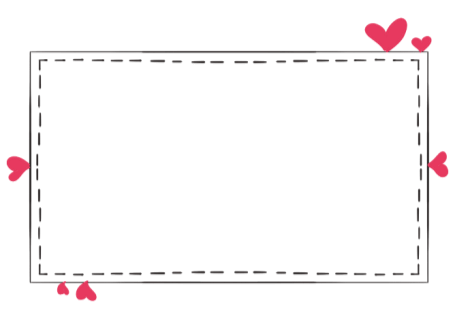 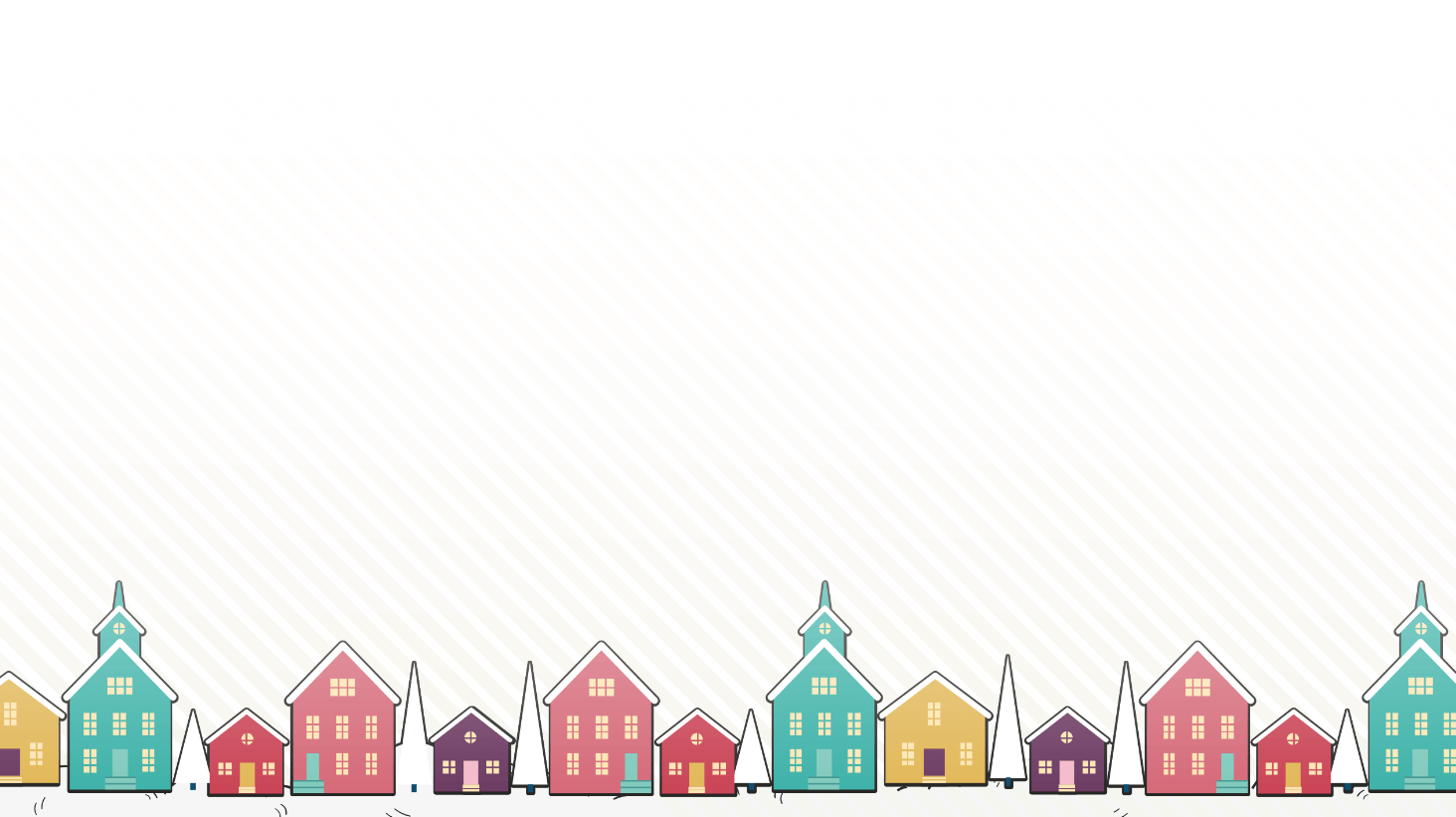 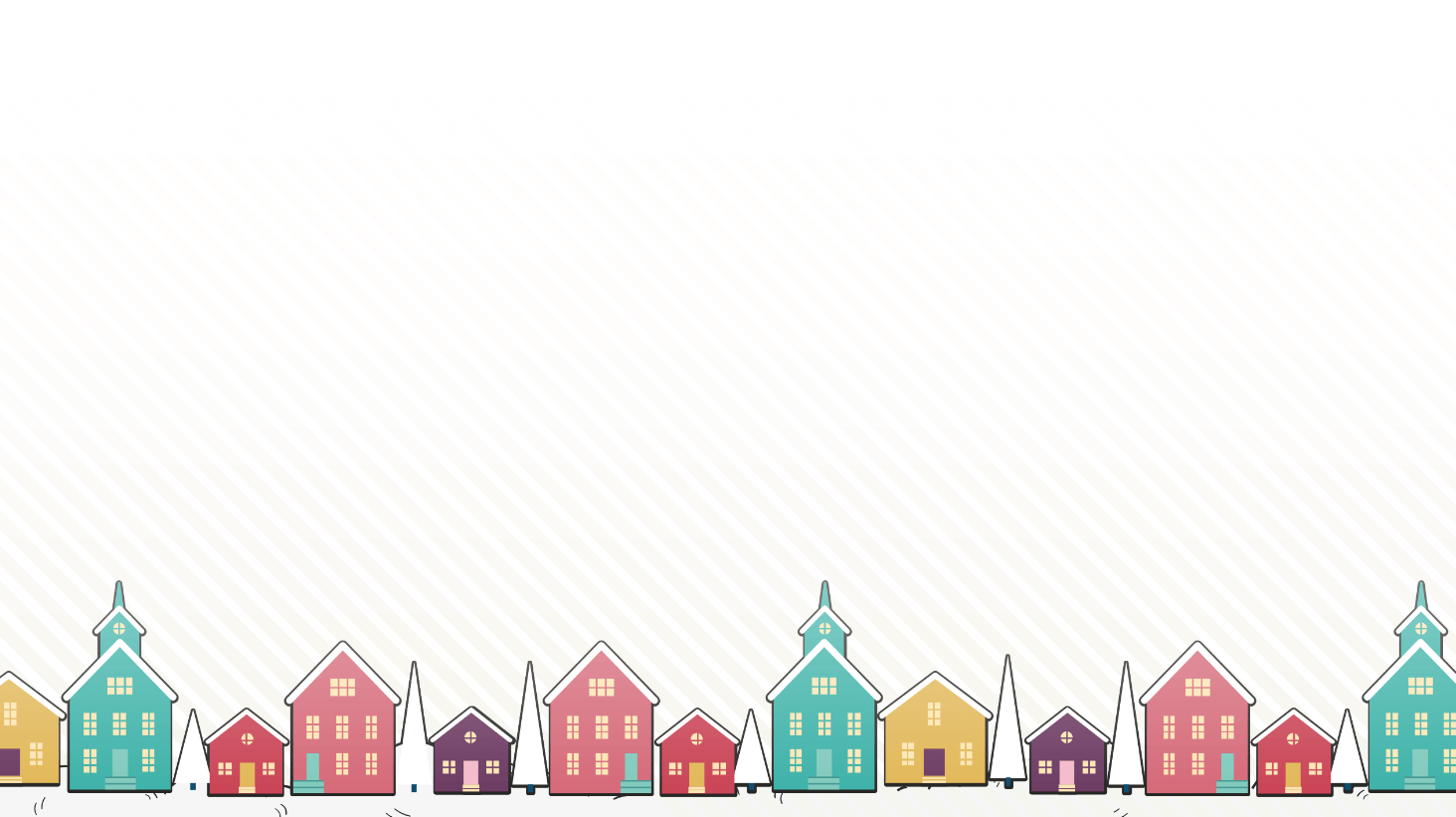 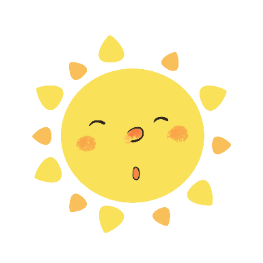 荣誉证书
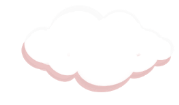 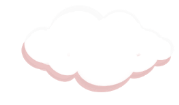 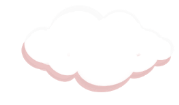 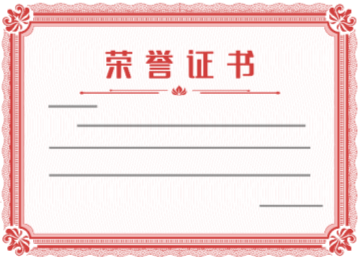 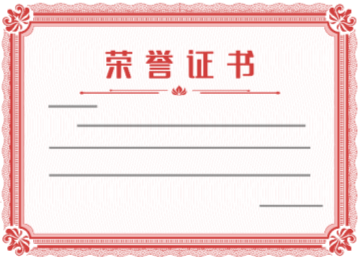 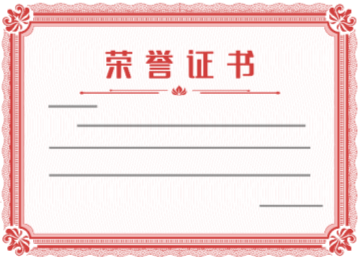 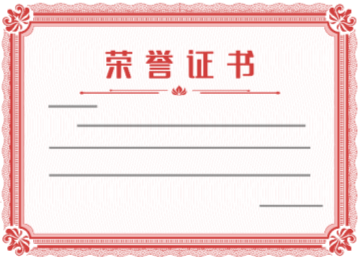 PPT下载 http://www.ypppt.com/xiazai/
[Speaker Notes: https://www.ypppt.com/]
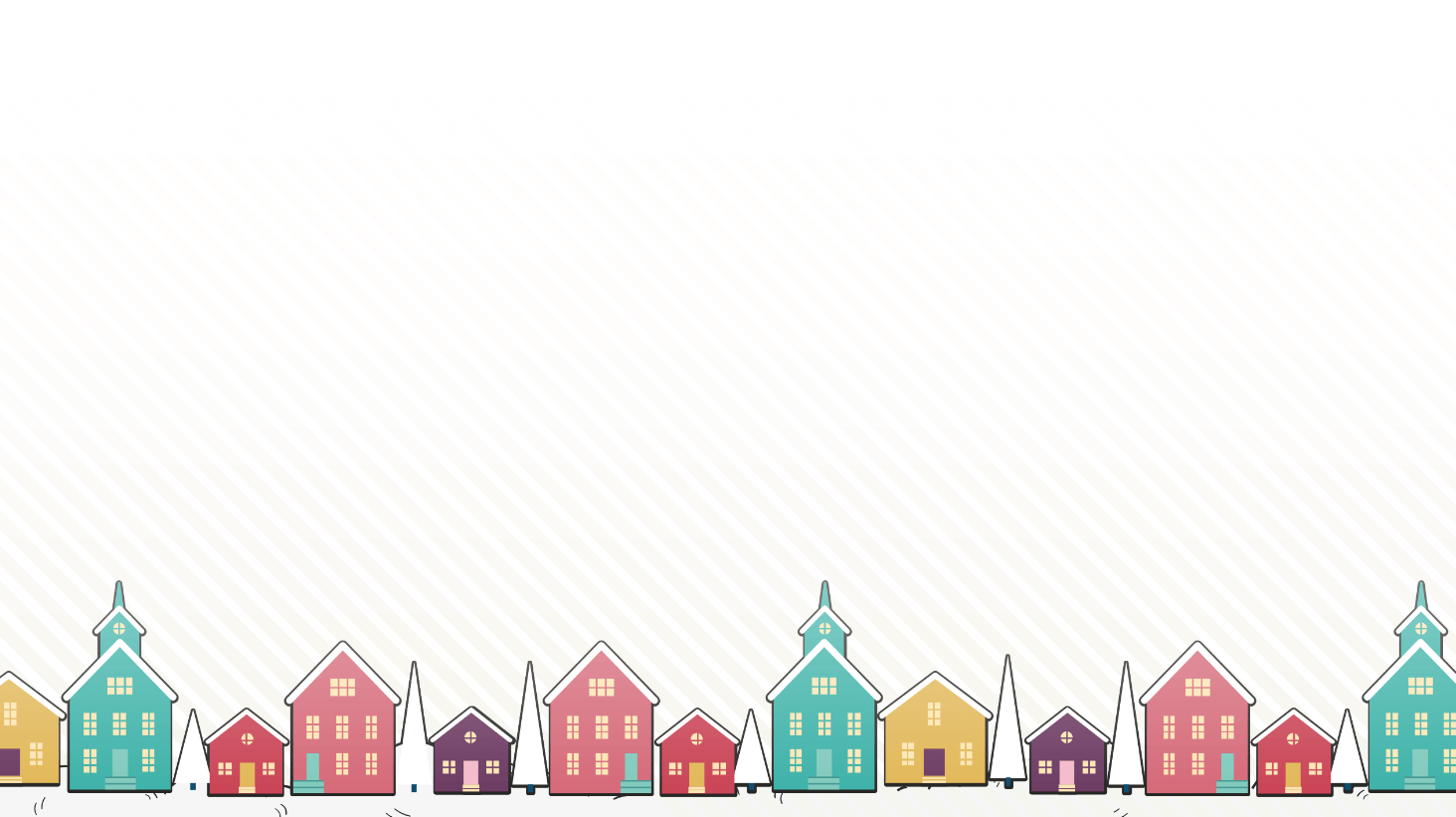 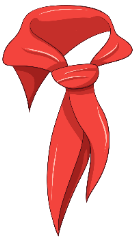 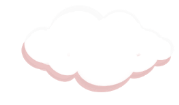 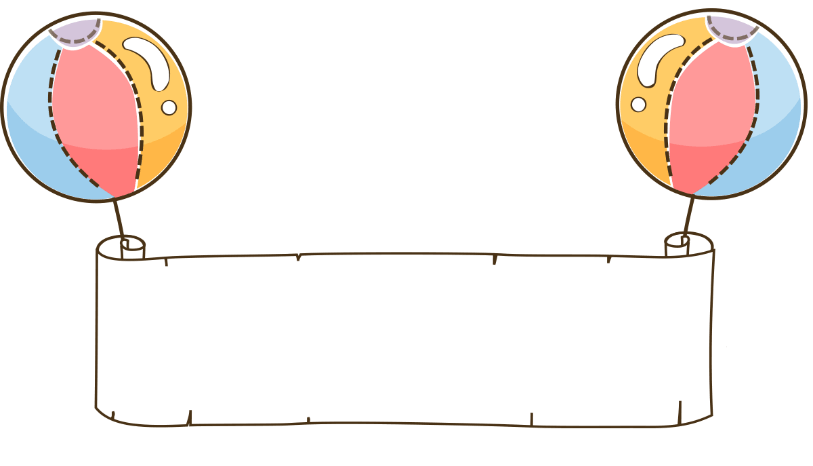 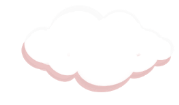 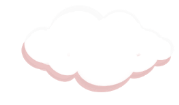 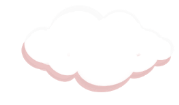 兴趣爱好
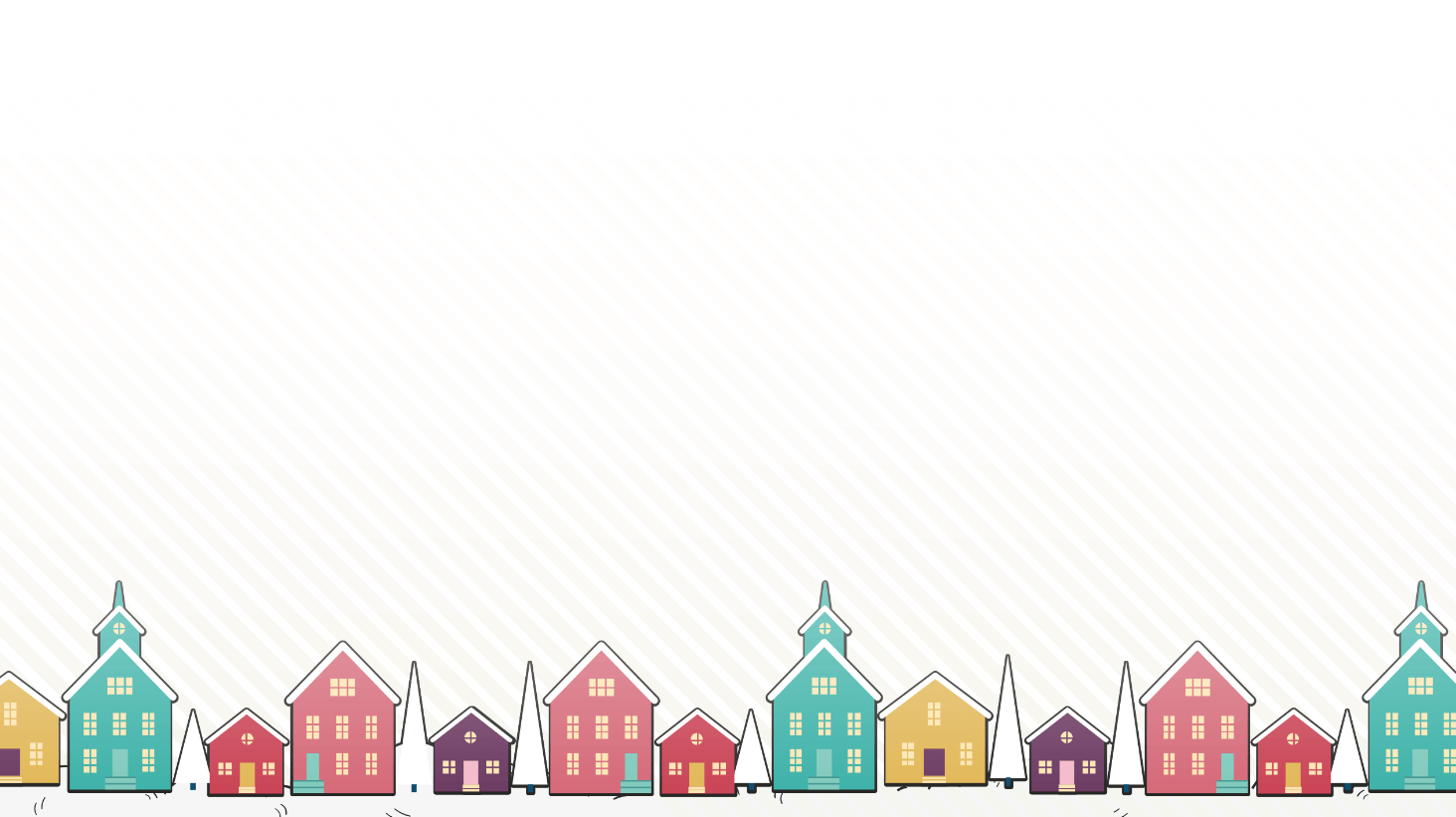 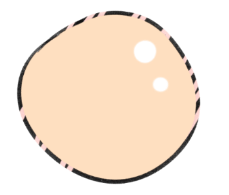 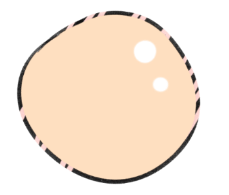 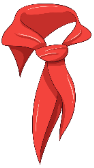 画画
阅读
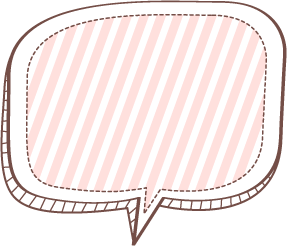 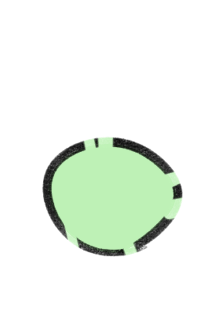 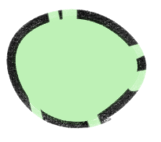 我的爱好
打羽毛球
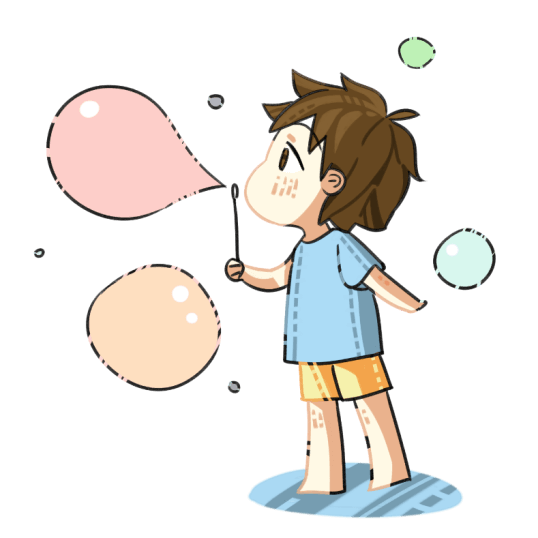 跑步
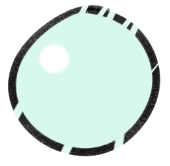 练字
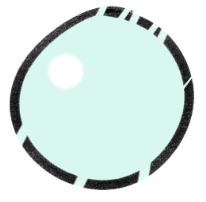 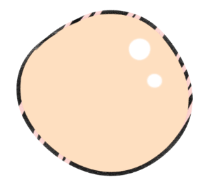 跳舞
唱歌
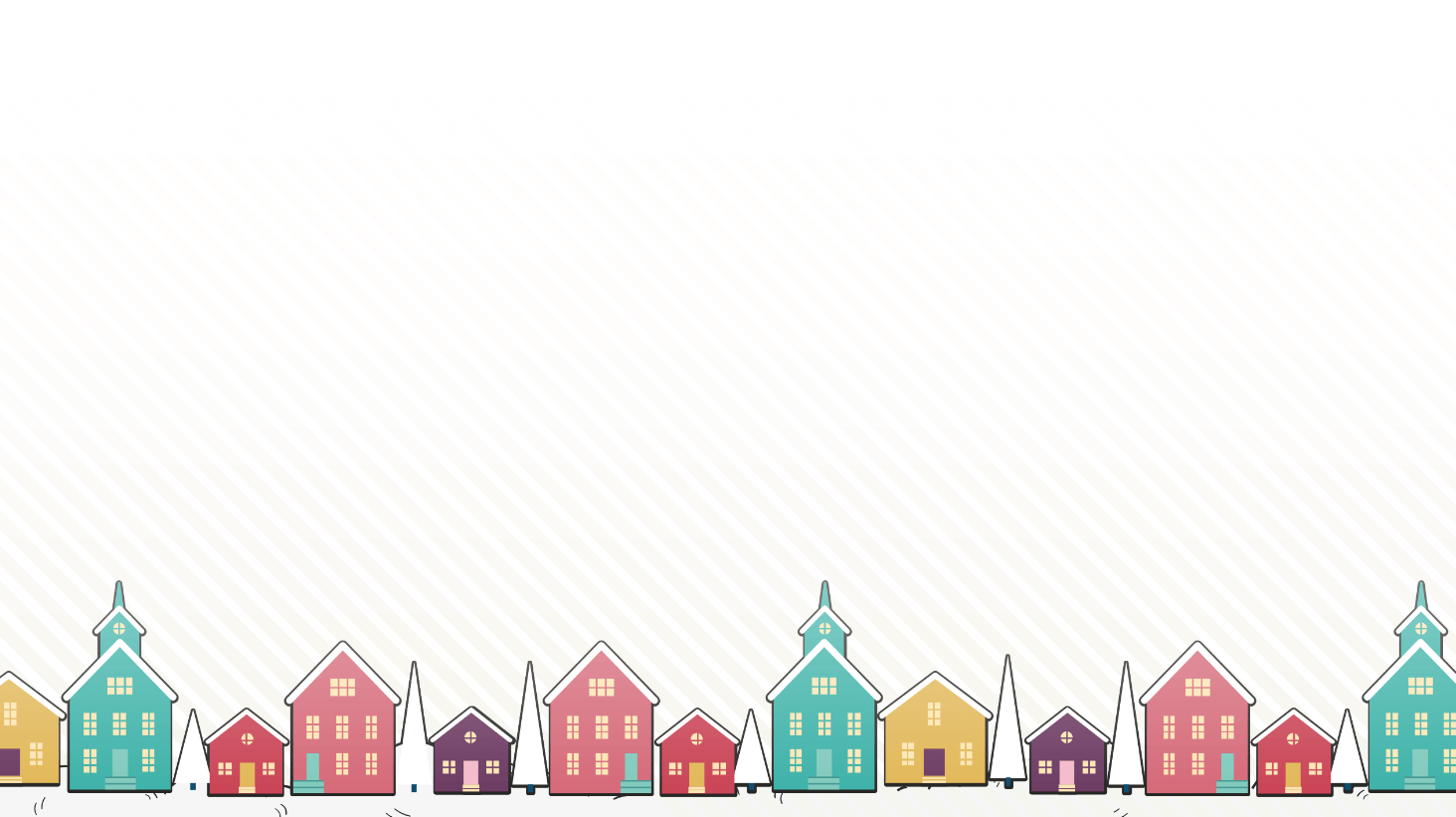 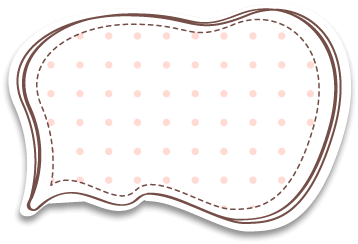 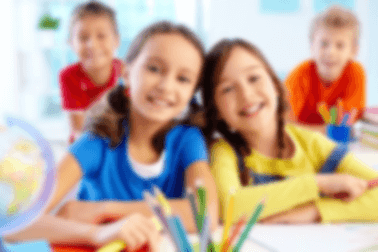 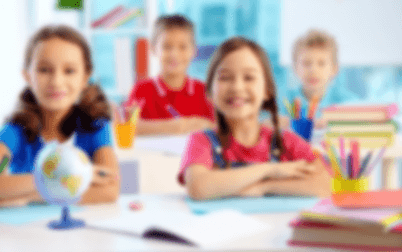 我的生活
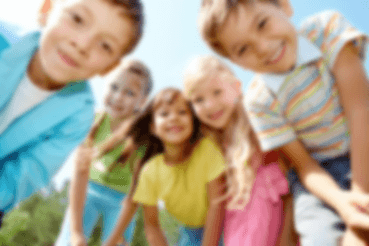 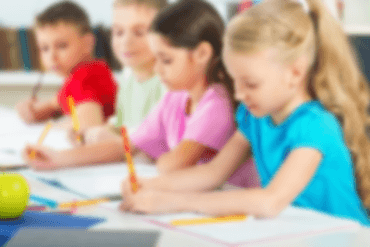 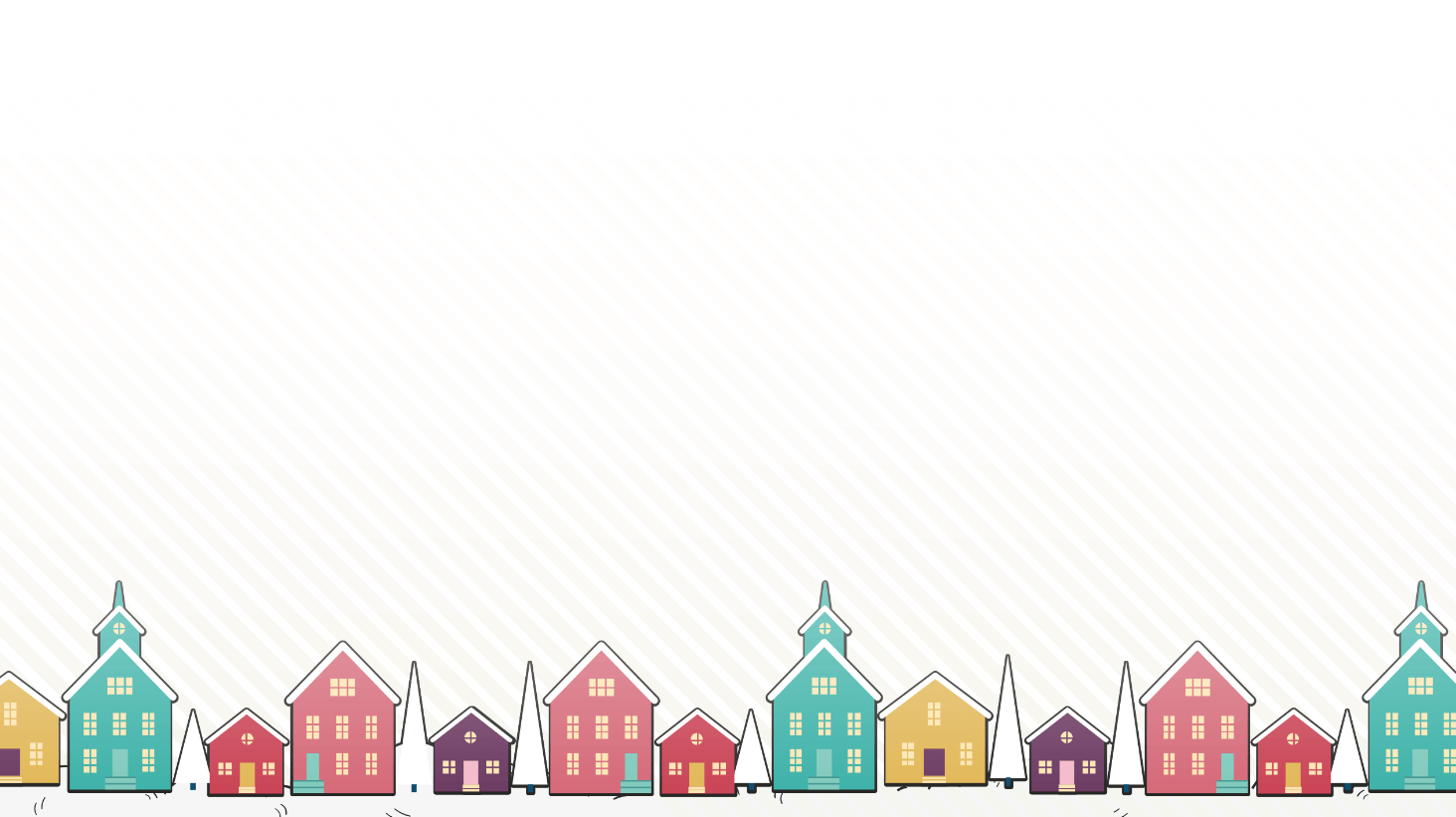 请在此添加文字内容并根据需要调整字体大小，建议采用合适行距和合适的对齐方式。请在此添加文字内容并根据需要调整字体大小，建议采用合适行距和合适的对齐方式。
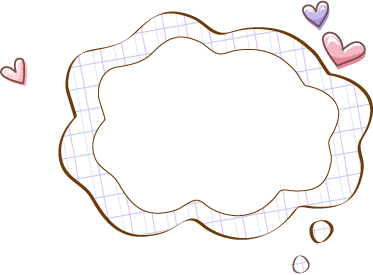 社会实践
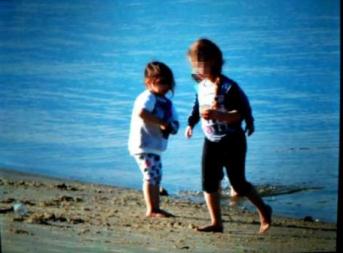 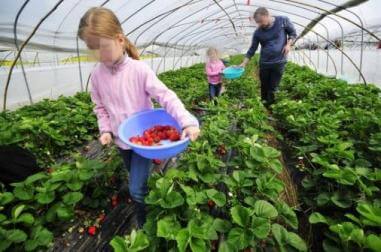 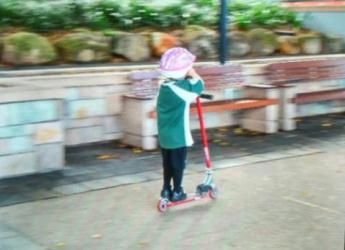 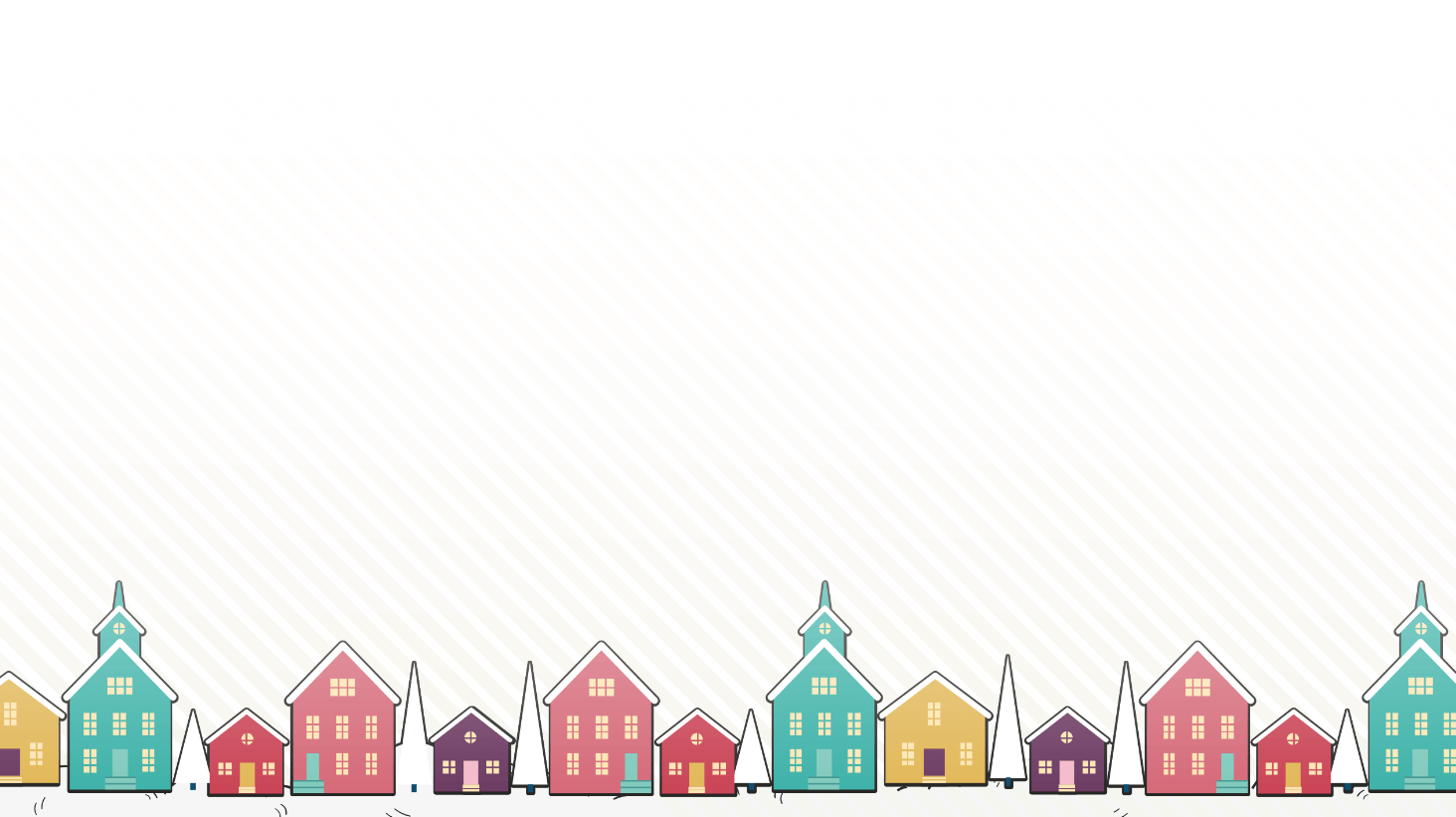 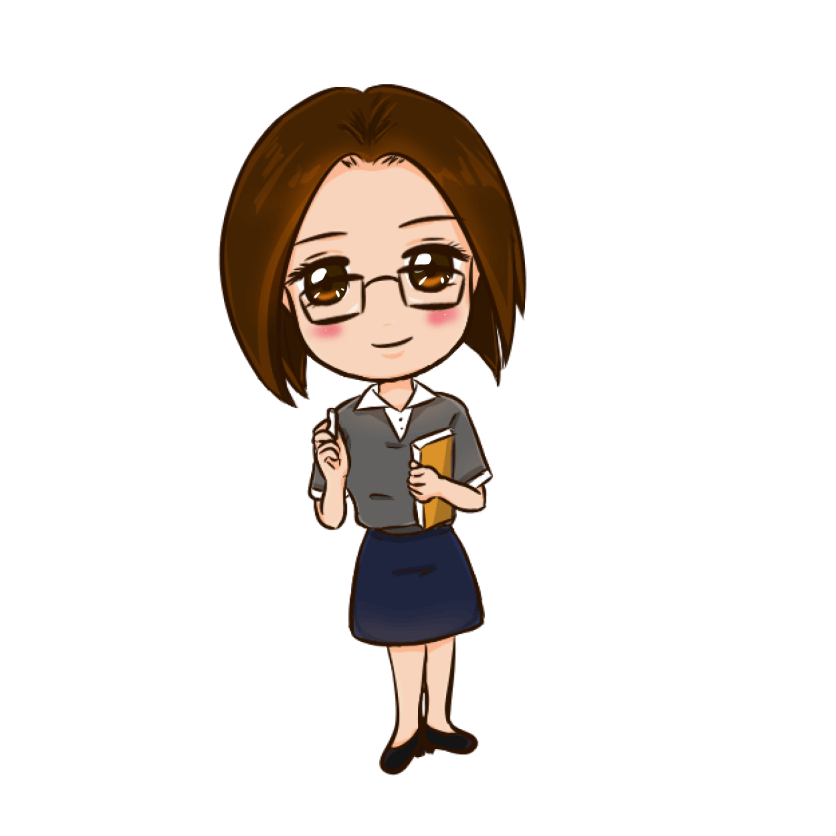 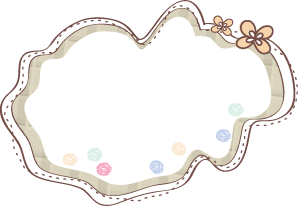 我的理想
长大后
当一名老师
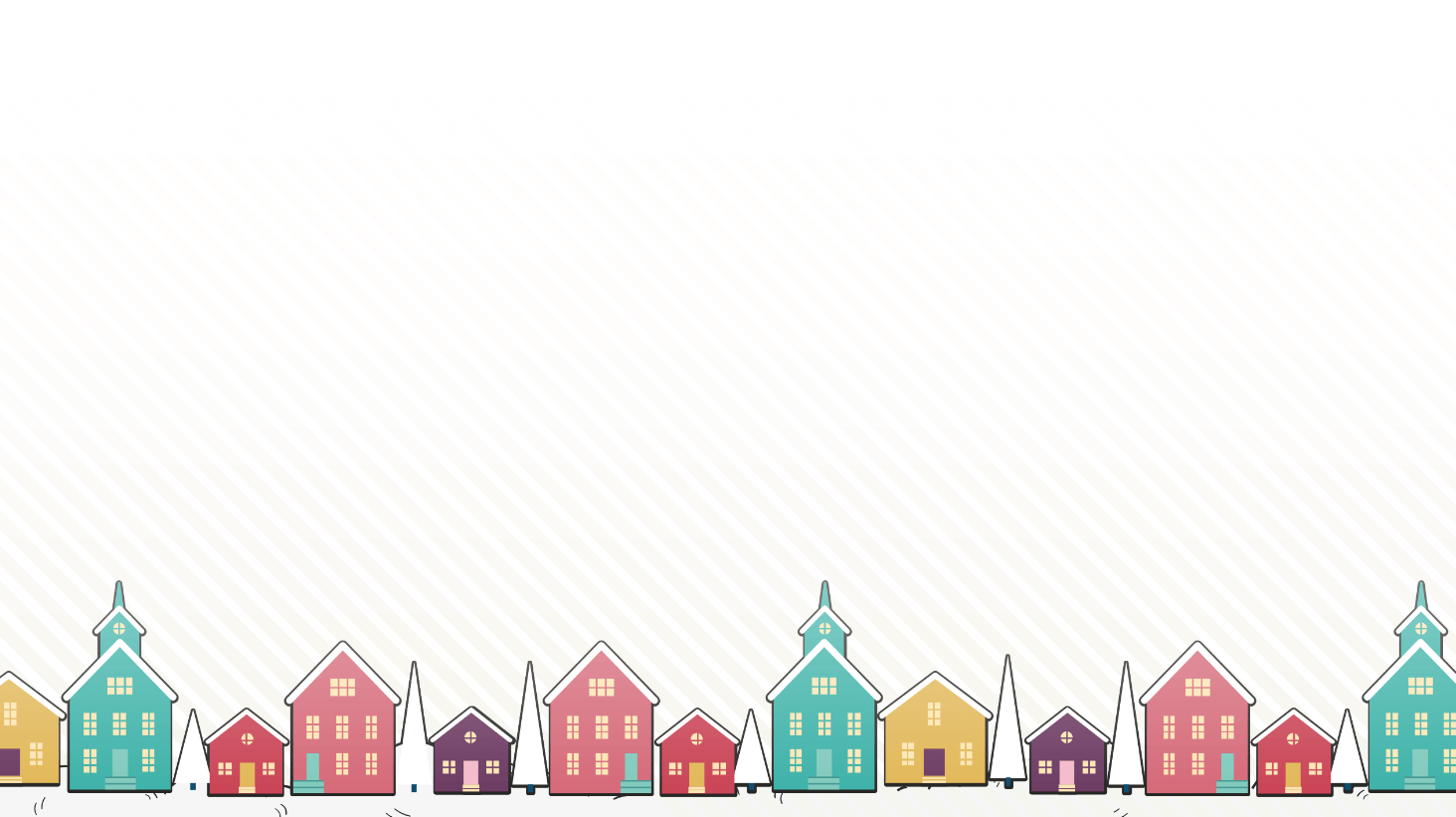 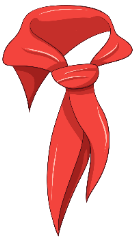 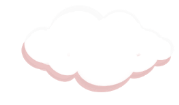 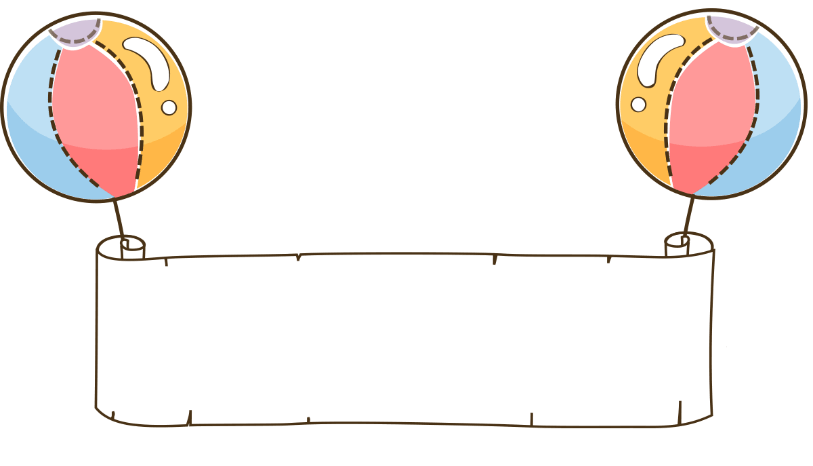 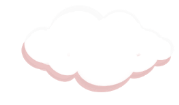 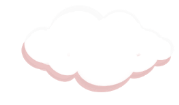 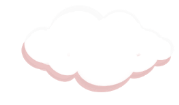 宣誓拉票
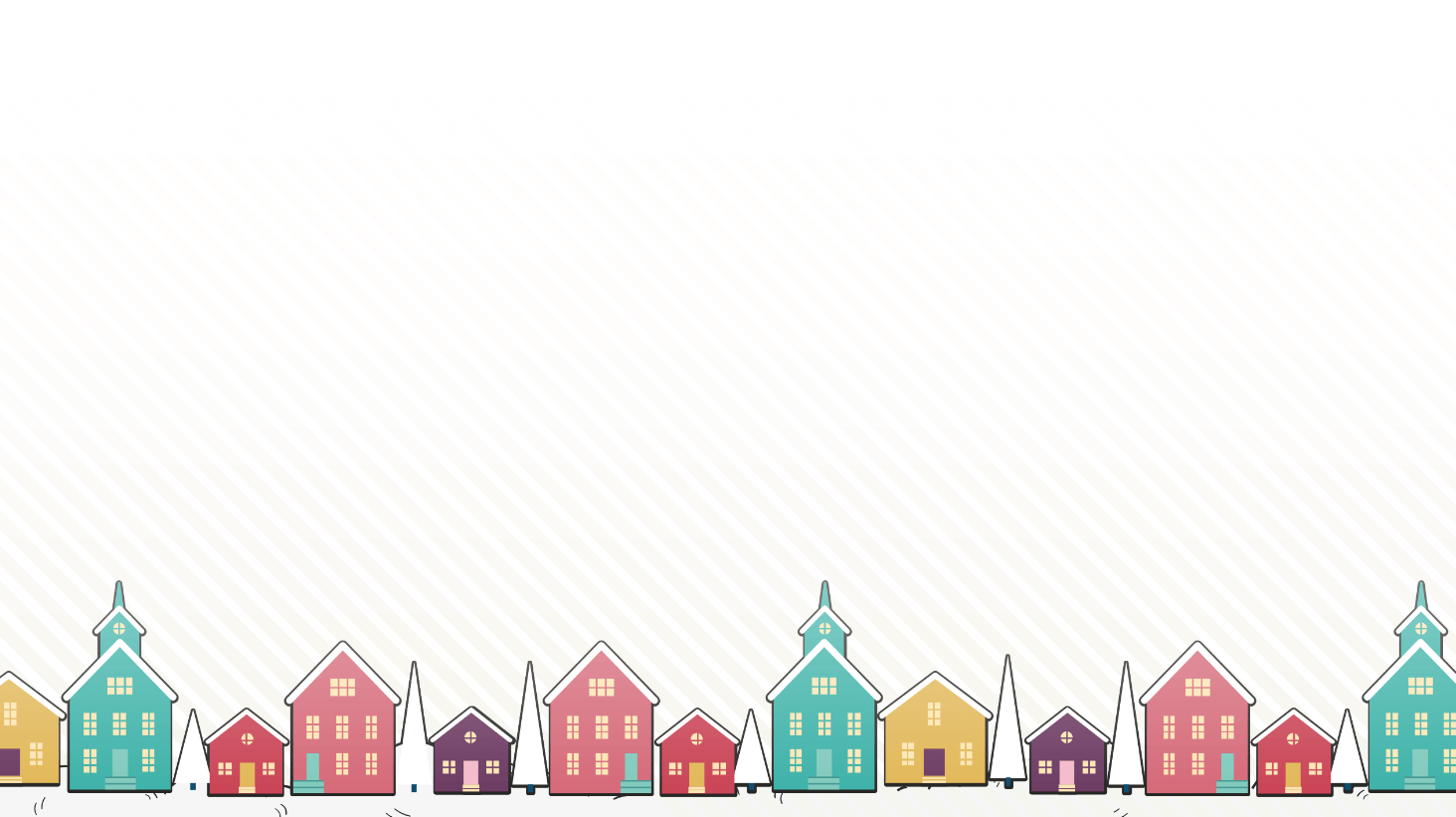 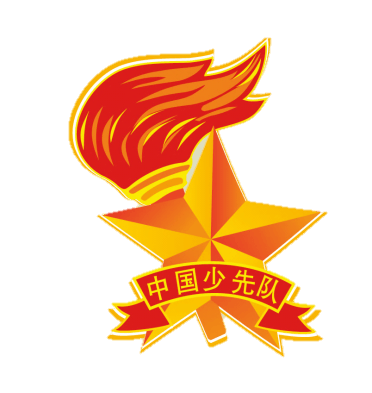 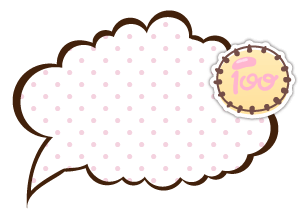 竞选目标
中队长
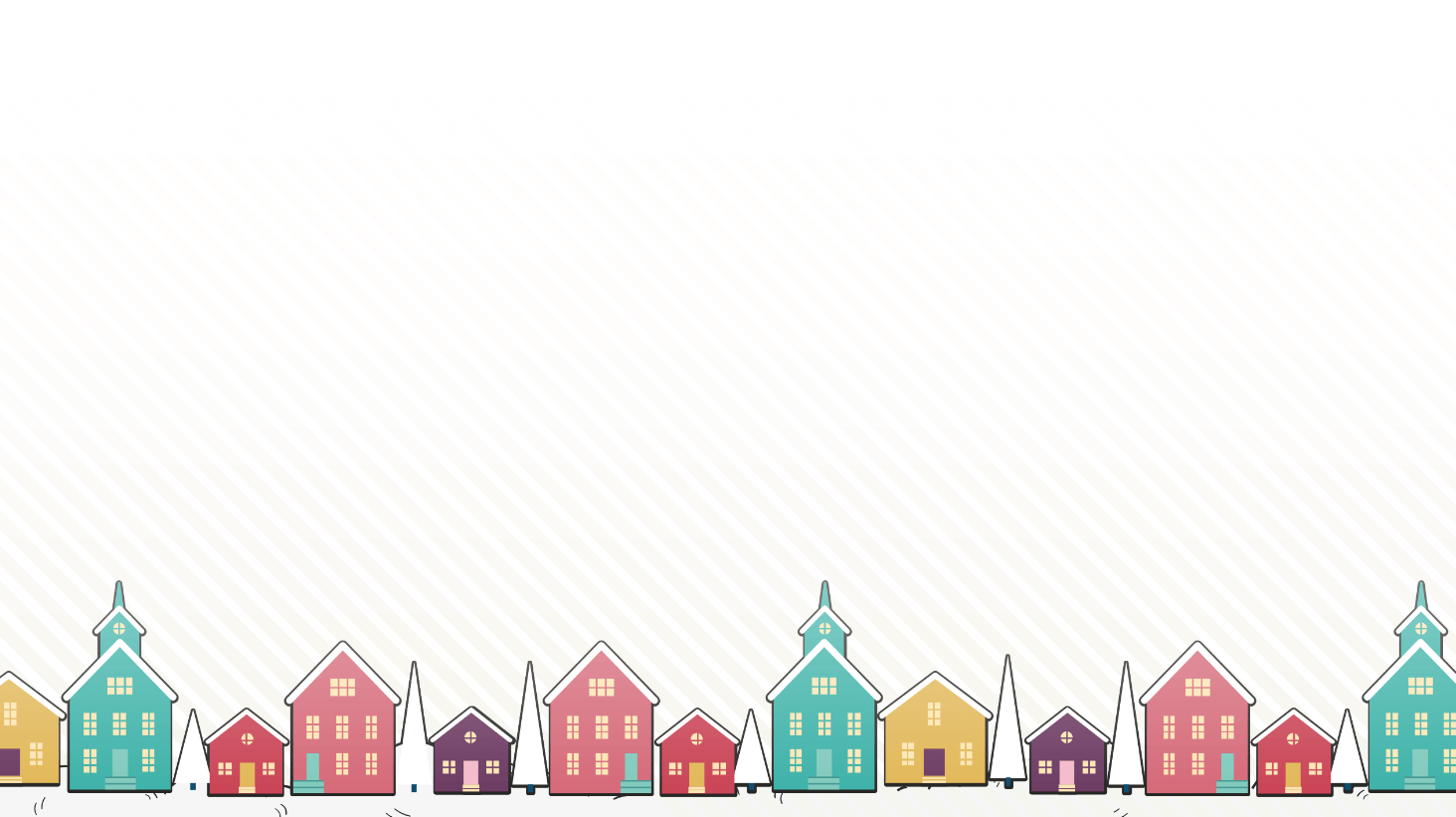 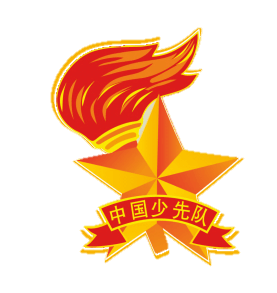 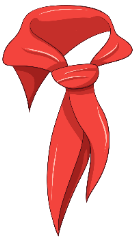 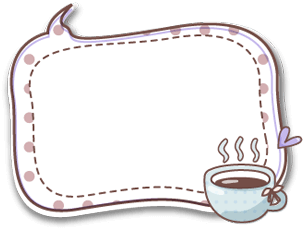 假如我是中队长，我将：
用“热心”为同学服务；
用“真诚”做老师的得力助手；
用“创新”开展班级工作；
用“汗水”保卫校园整洁、有序。
我的设想
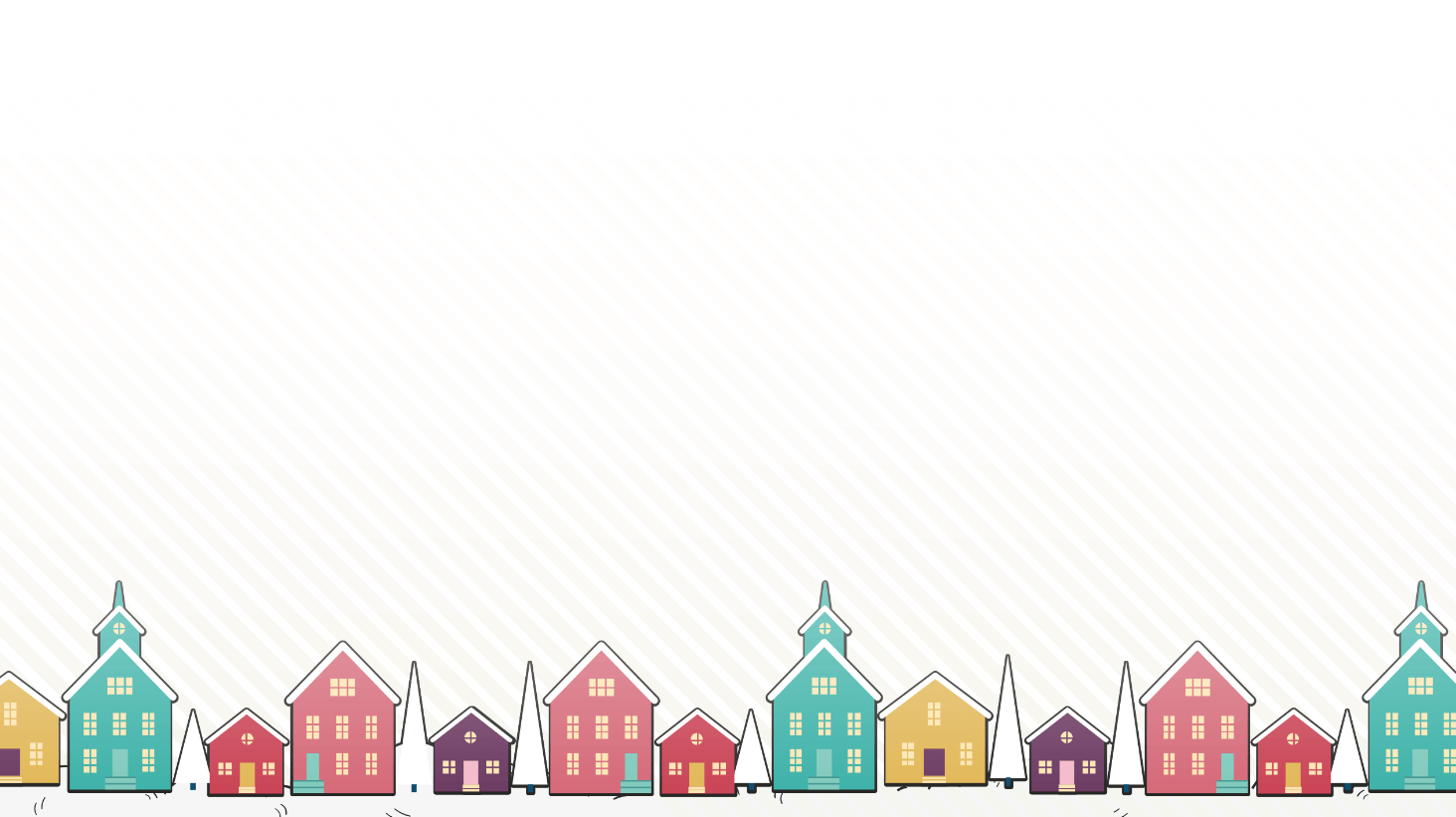 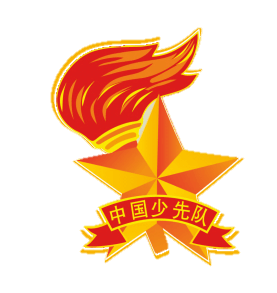 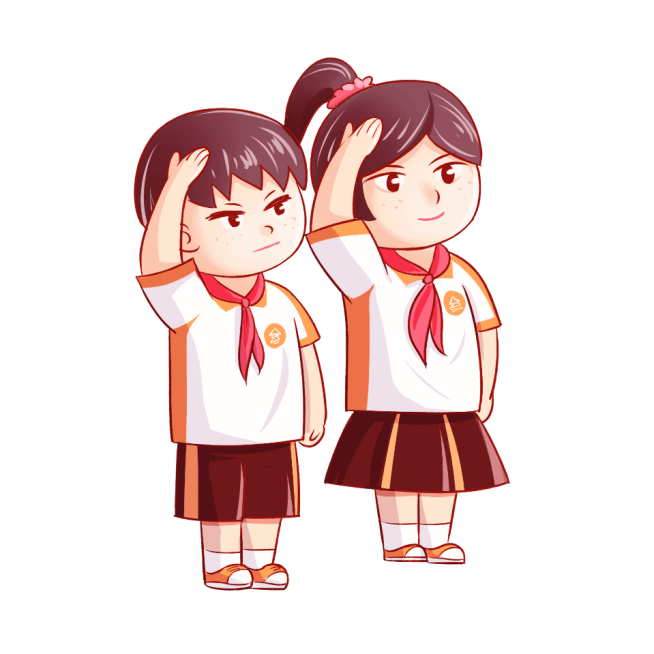 请投我一票！
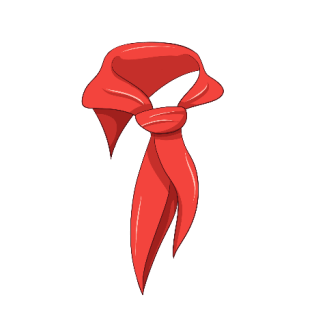 谢谢支持
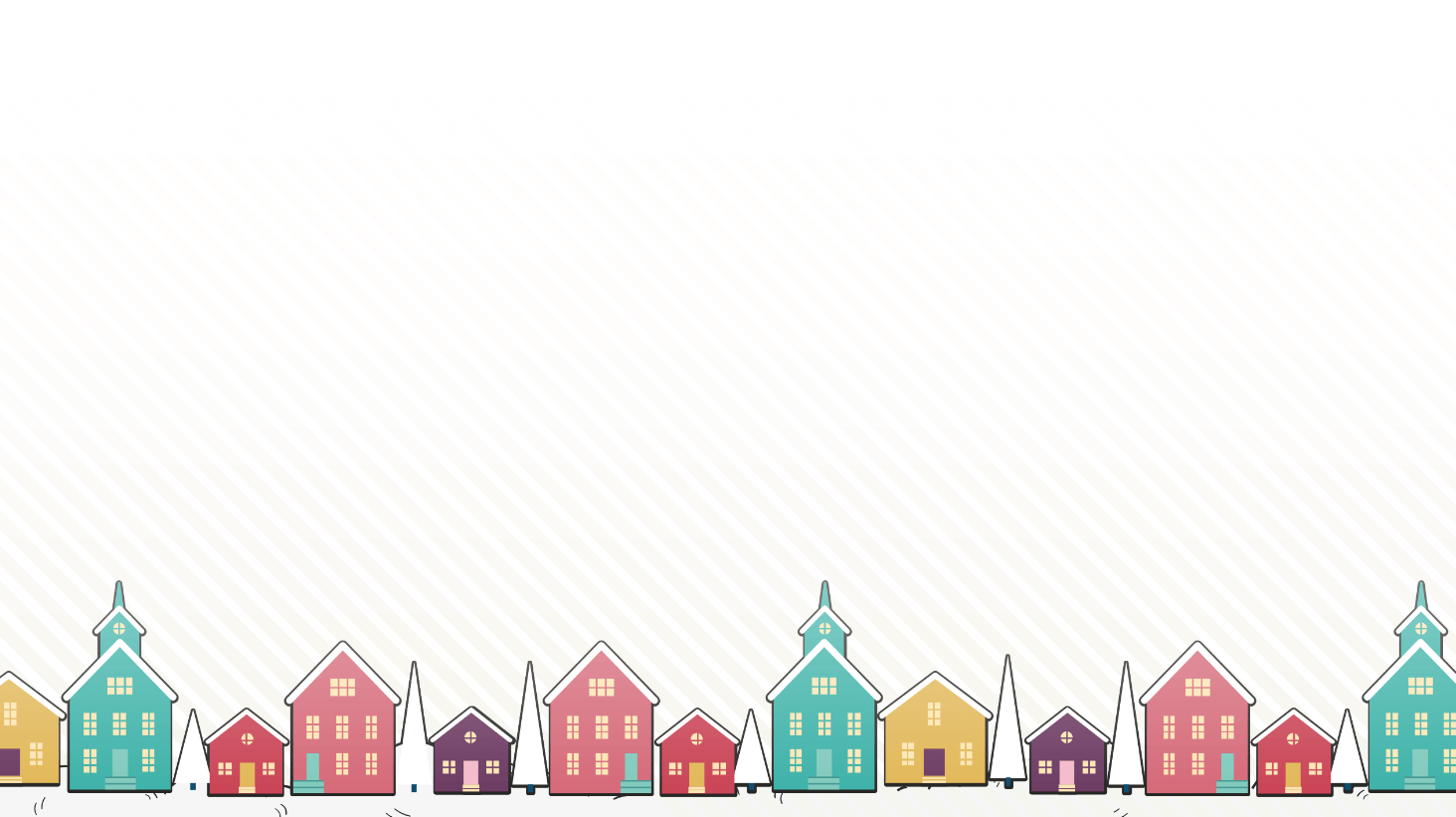 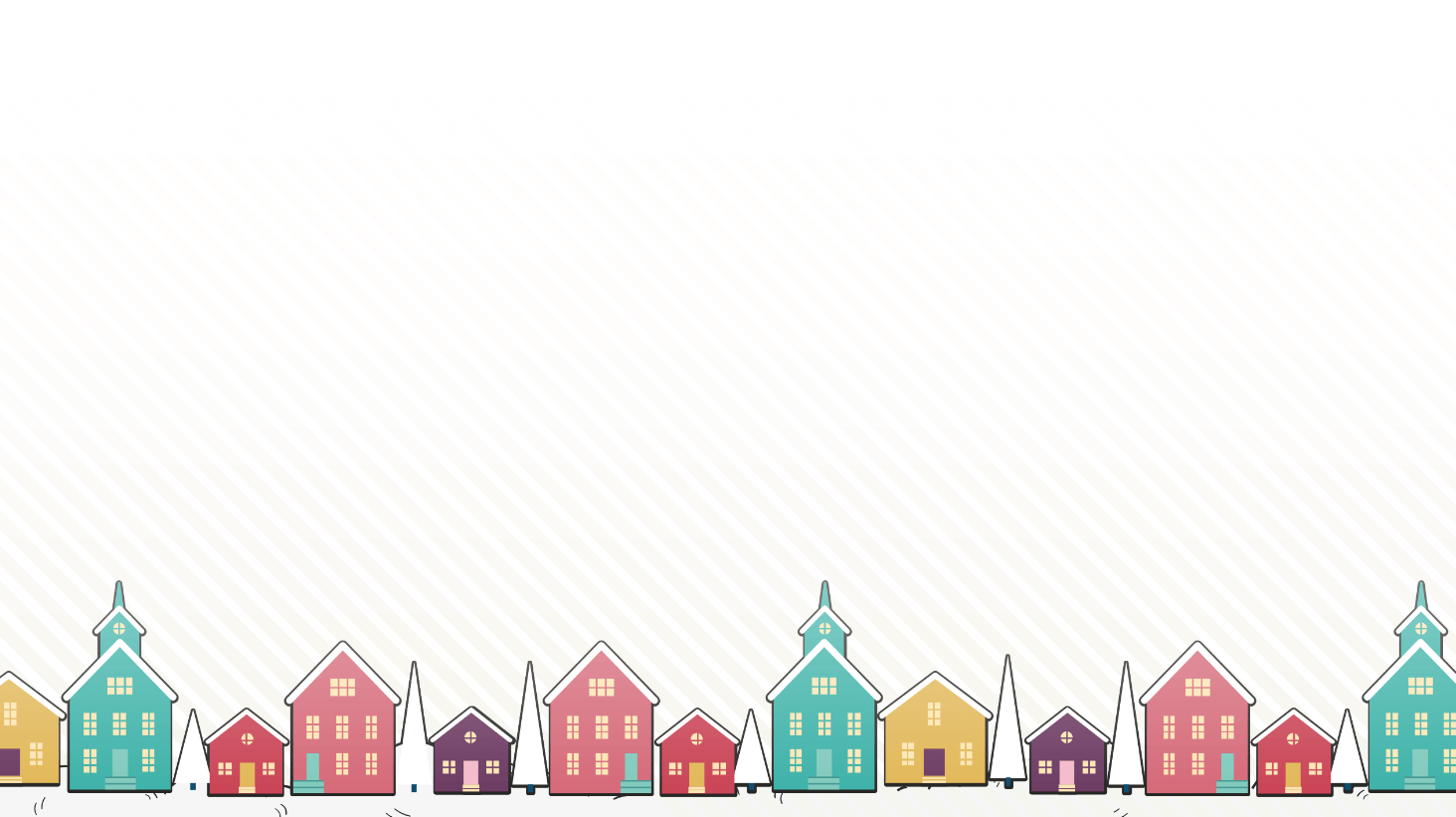 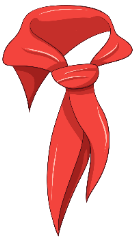 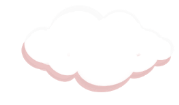 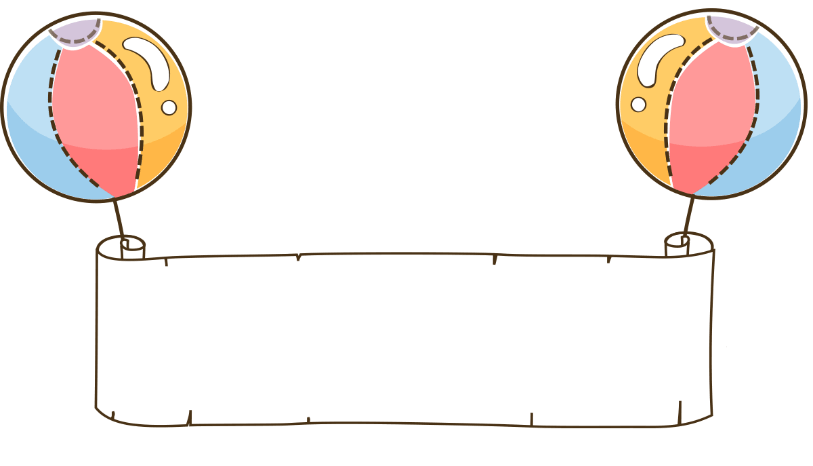 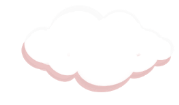 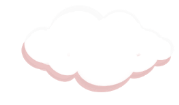 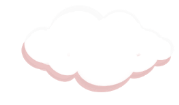 感谢观看
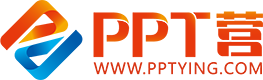 10000+套精品PPT模板全部免费下载
PPT营
www.pptying.com
[Speaker Notes: 模板来自于 https://www.pptying.com    【PPT营】]